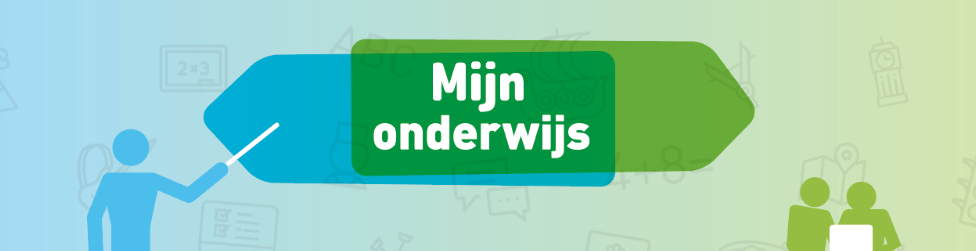 Masterclass Doelgericht werken vanuit leerlijnen
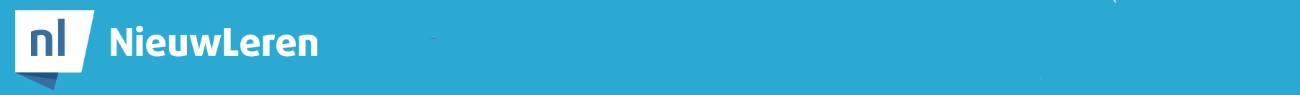 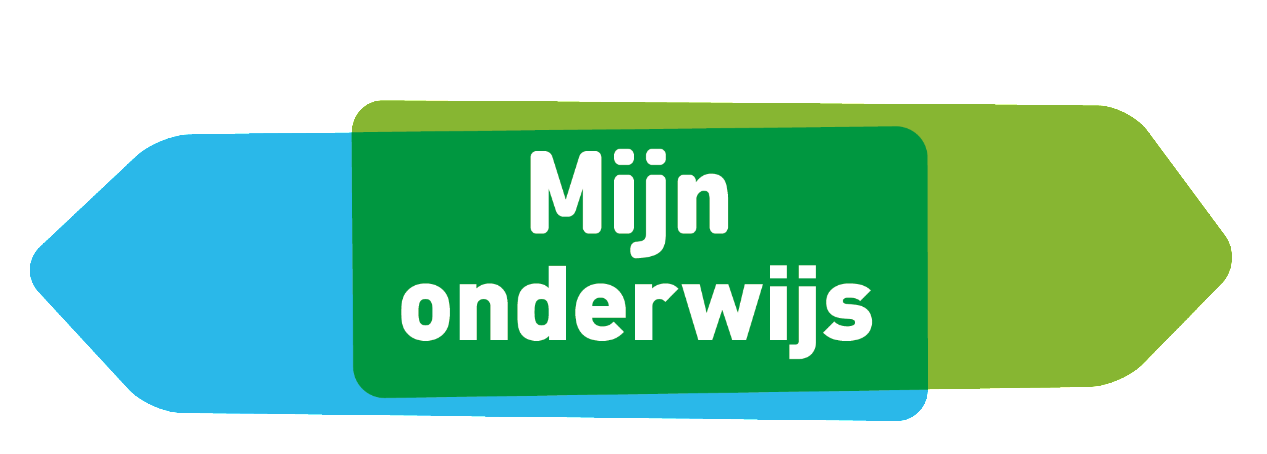 Even voorstellen
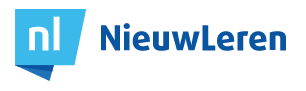 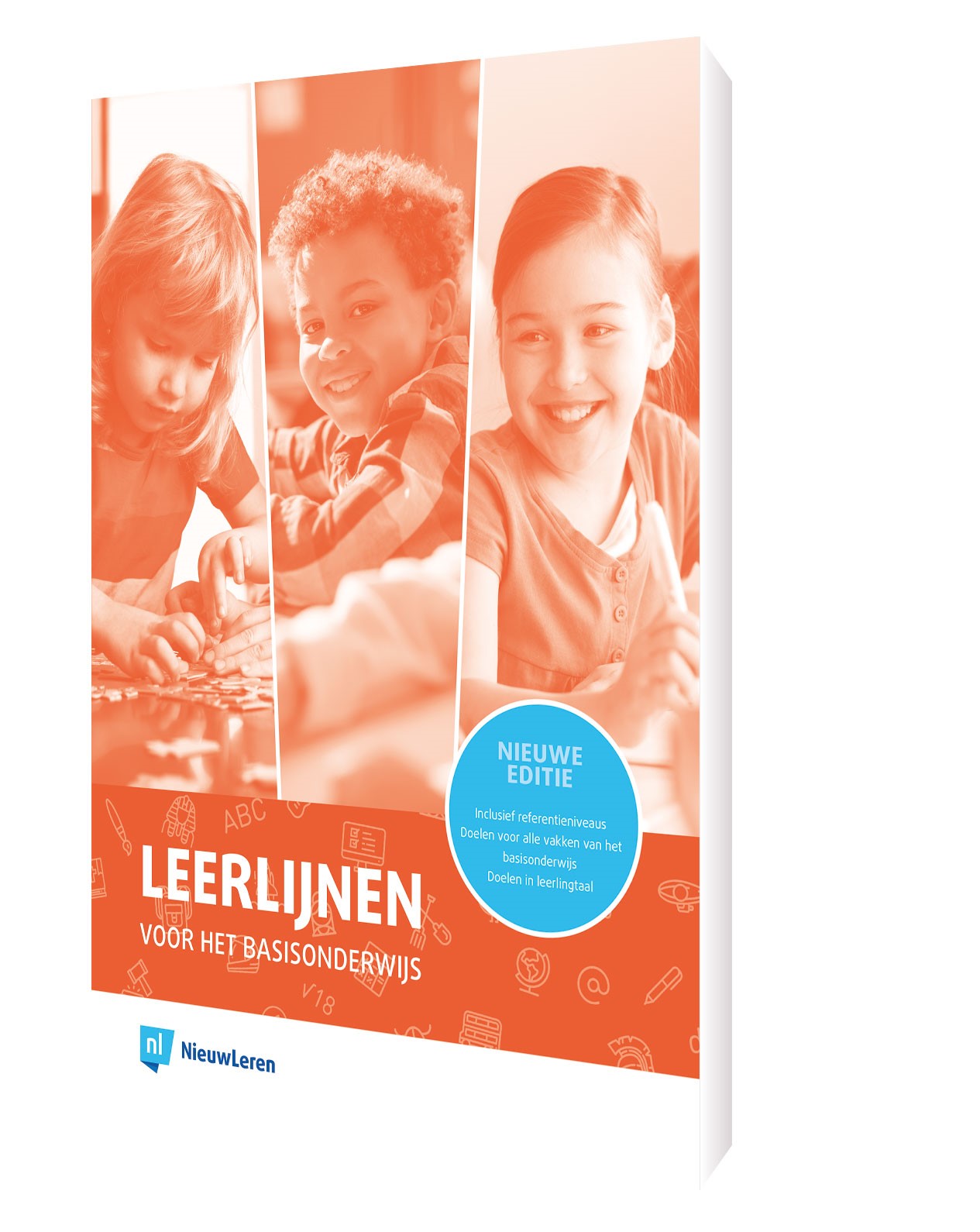 Maarten van der Steeg
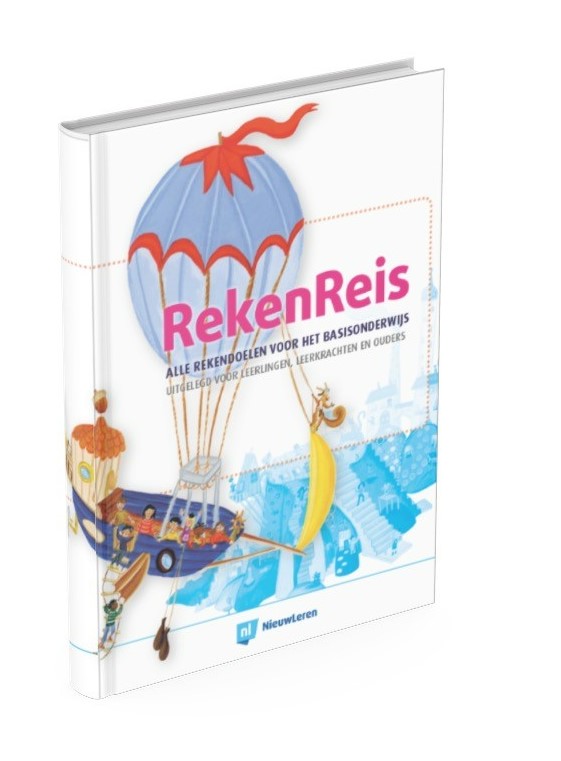 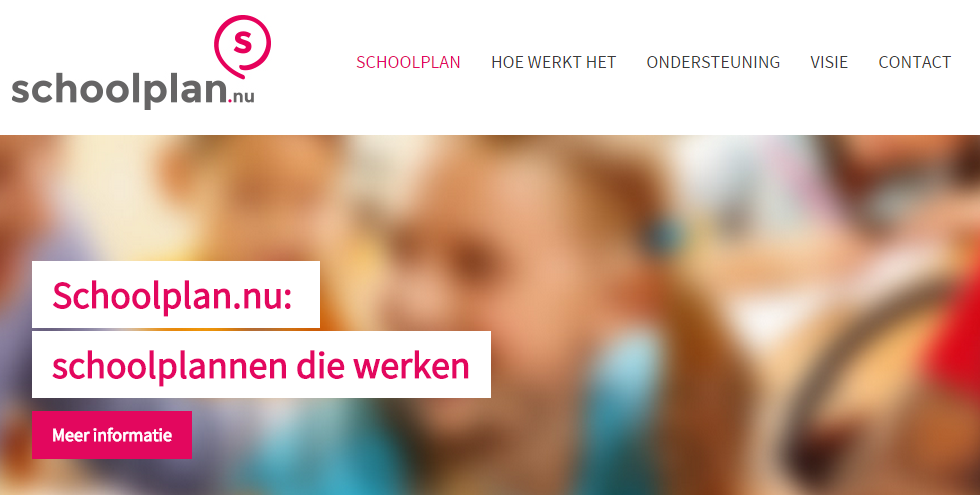 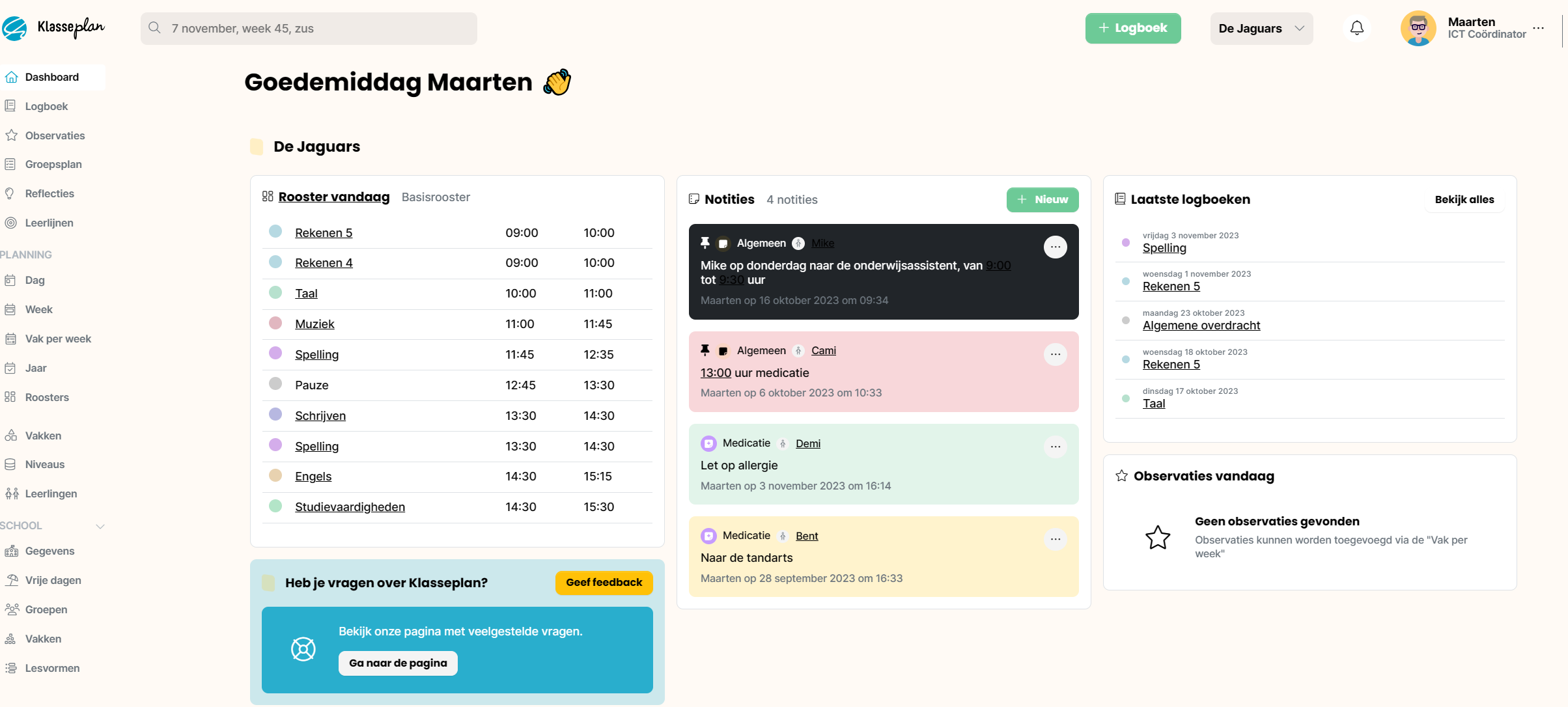 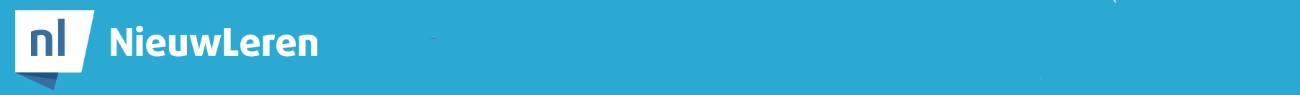 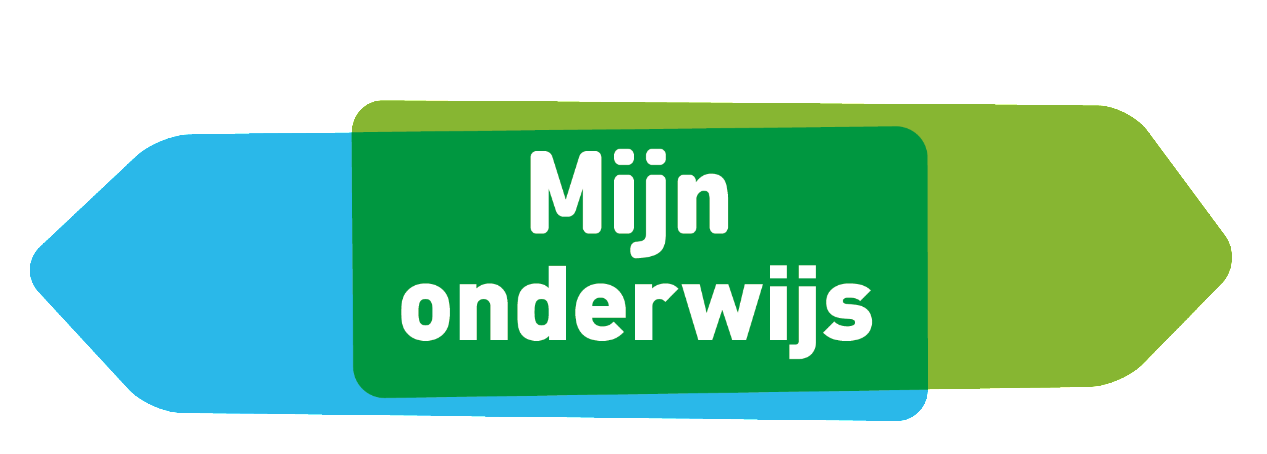 Masterclass ‘Doelgericht werken vanuit leerlijnen’
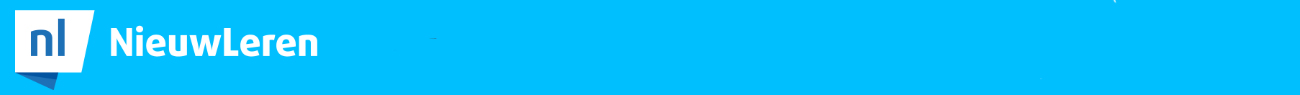 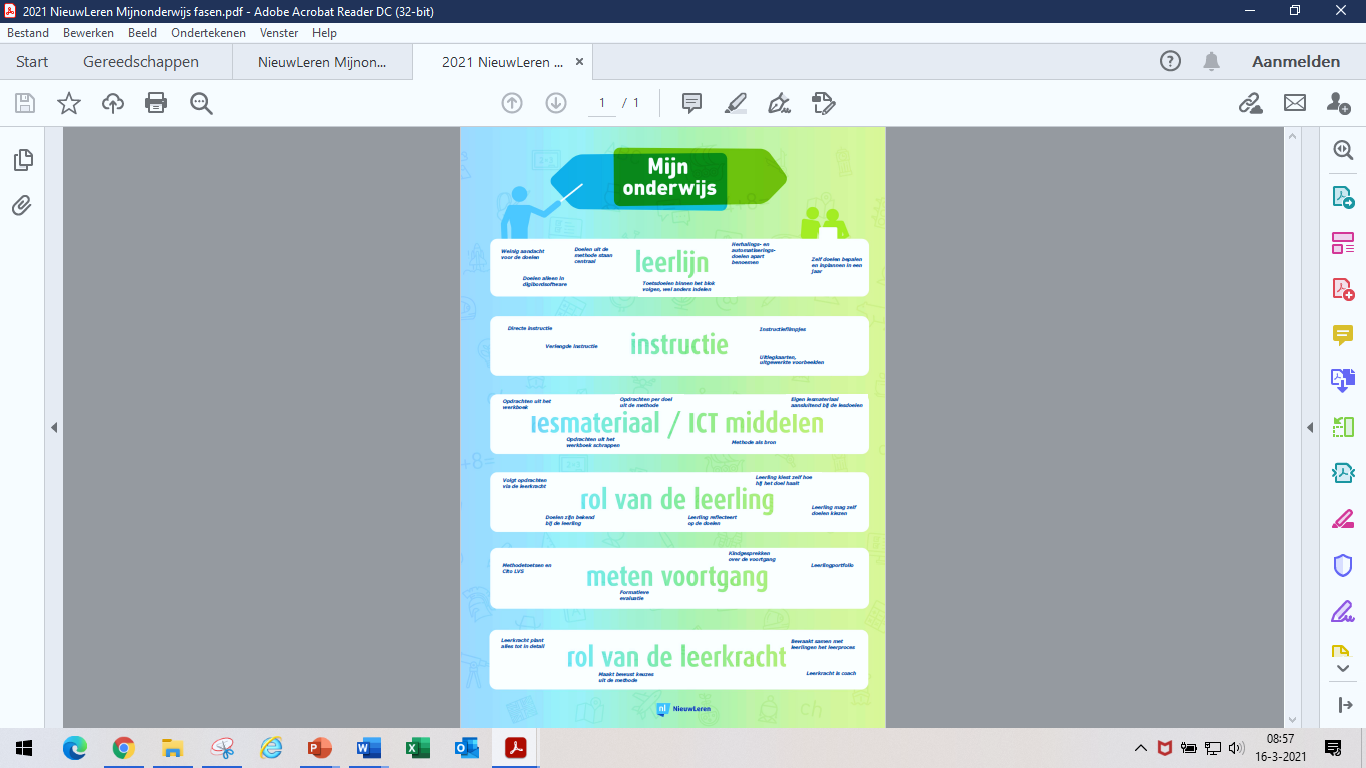 Waar moet je
 over nadenken?
Kijkwijzer
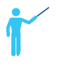 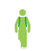 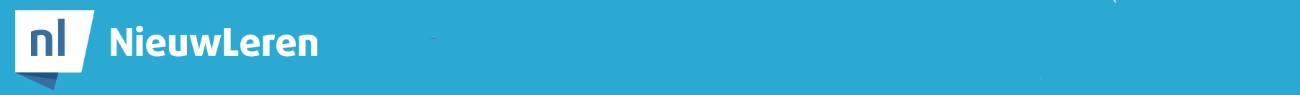 Leerlijn
Leerlijn
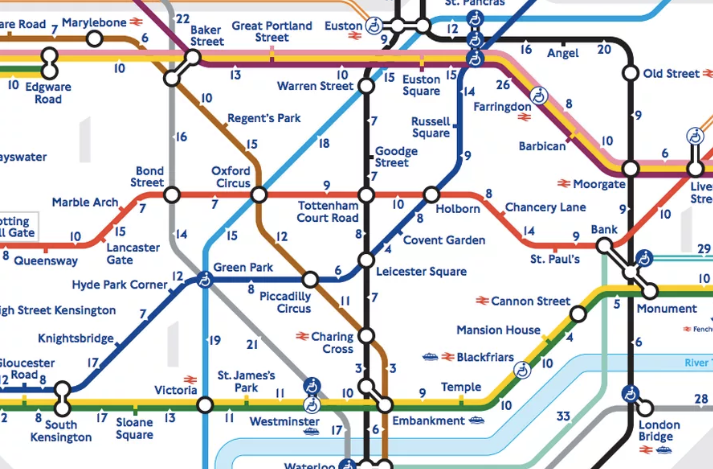 Een leerlijn is een opeenvolgende serie van leerstofdoelen die in samenhang tot een einddoel leiden.
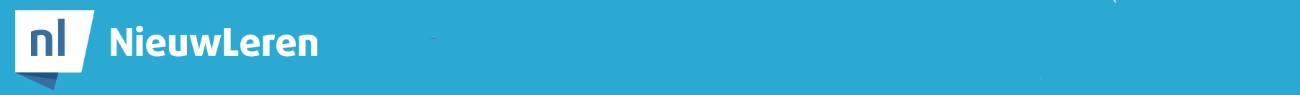 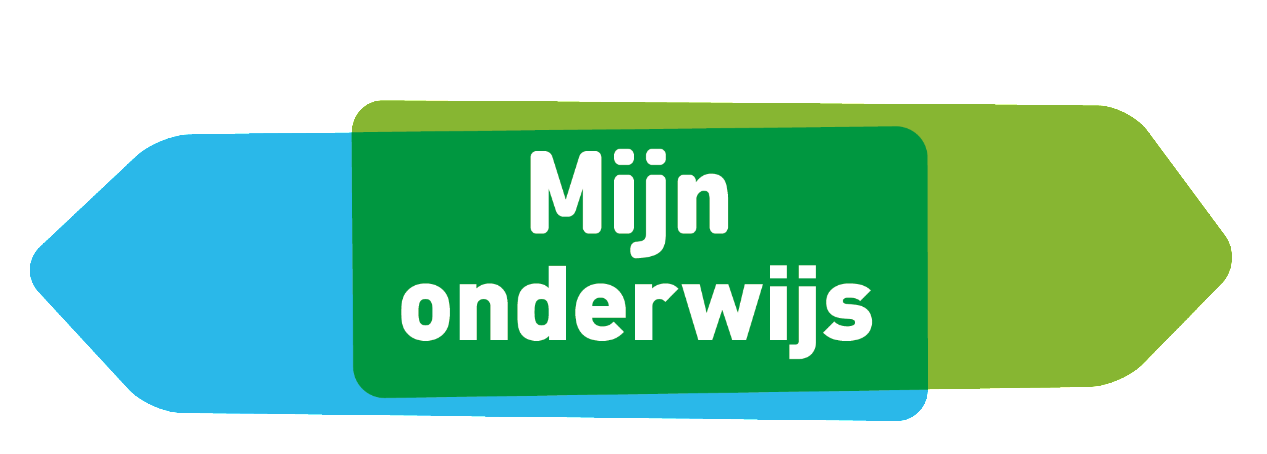 Leerlijn
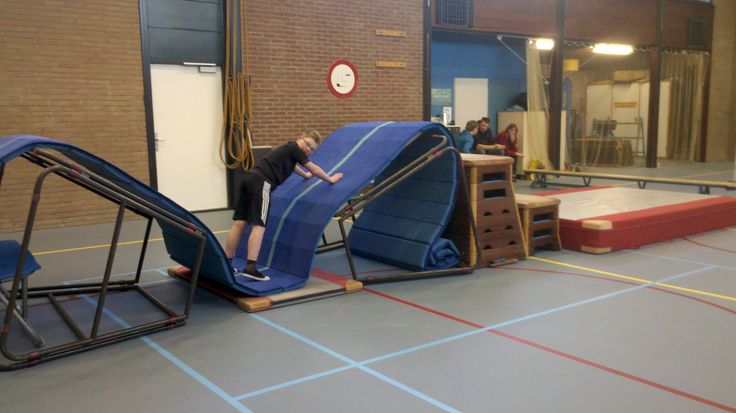 De weg naar het doel bestaat uit kleine stappen, ingevuld door divers lesmateriaal en activiteiten
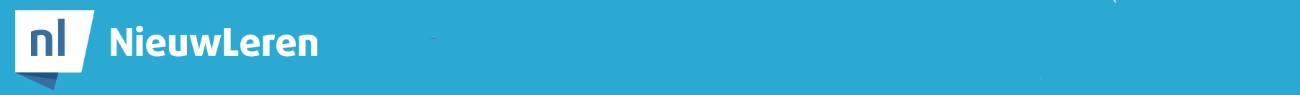 Er zijn veel verschillende activiteiten die kunnen helpen om het doel te halen
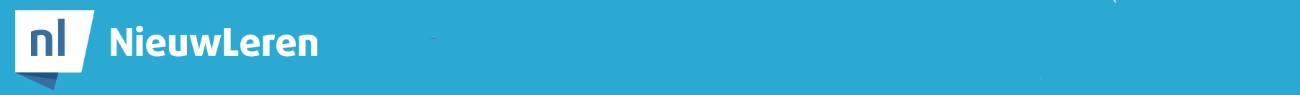 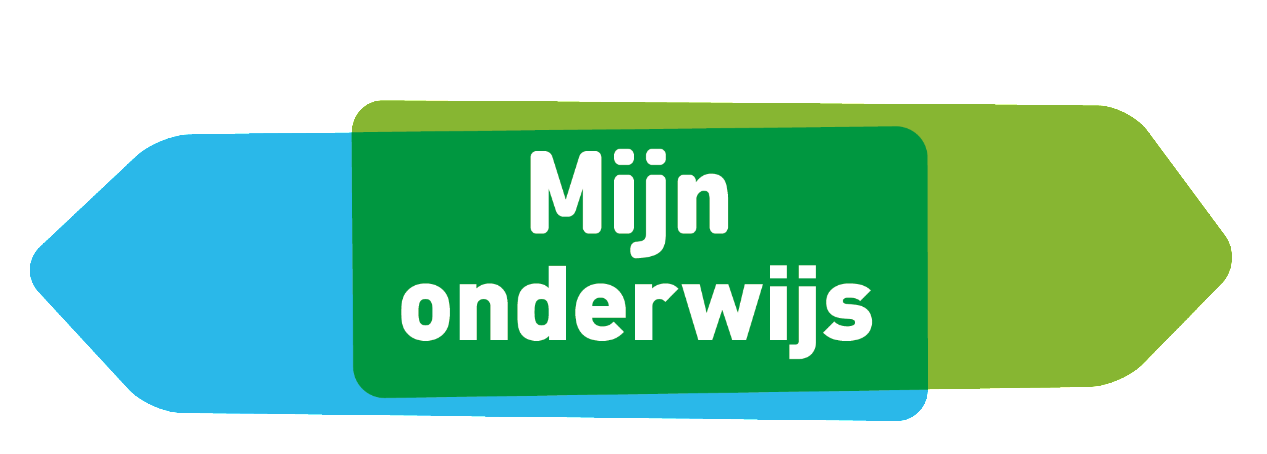 Van kerndoel en referentieniveaunaar leerlijn
Kerndoelen
Referentieniveaus
Leerlijnen
Methodedoelen

Wat is het einddoel?
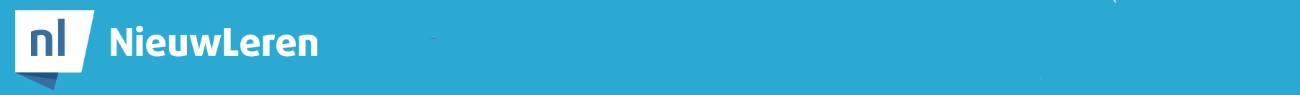 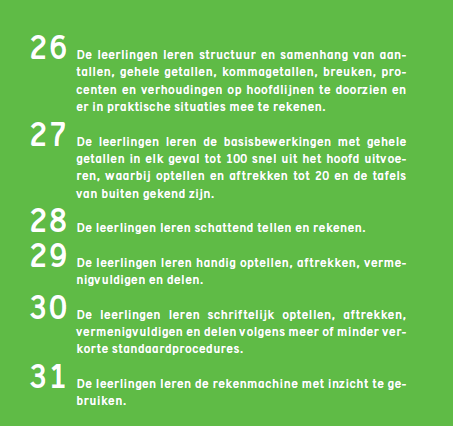 Kerndoelen1996van 115 naar 58Voorbeeld, getallen en bewerkingen:
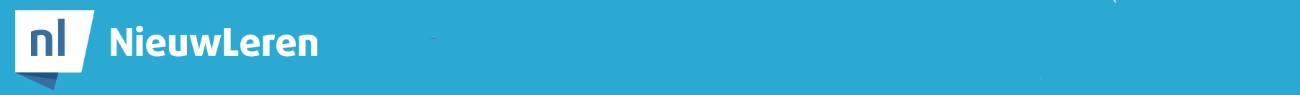 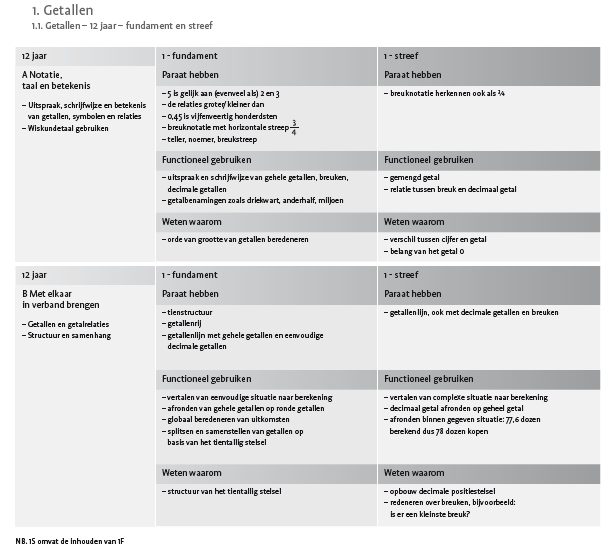 ReferentieniveausWettelijke status sinds 2010Nu ook gebruikt in het inspectiekaderVerschillende niveaus eind groep 8:1F (fundamenteel) en 2F of 1S: (streefniveau)1S bevalt de inhouden van 1F1S is meer verdiepend2F is verder in de leerstofBij rekenen 1F en 1SBij taal 1F en 2F
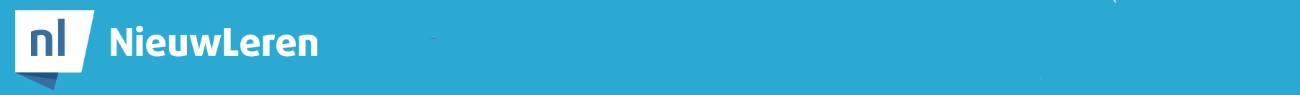 ReferentieniveausHet zijn de einddoelen voor groep 8Niet uitgewerkt naar de lagere groepenWel verder uitgewerkt in het VO en MBO: 2F, 3F etcSoms lastig te interpreteren welk niveau nu exact bedoeld wordt
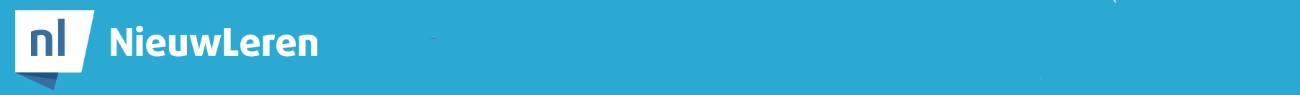 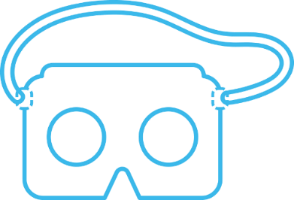 Referentieniveaus rekenen, domeinen
De indeling van de referentieniveaus rekenen:

Getallen 
Verhoudingen
Meten en meetkunde
Verbanden
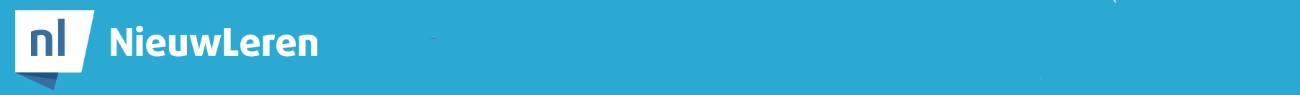 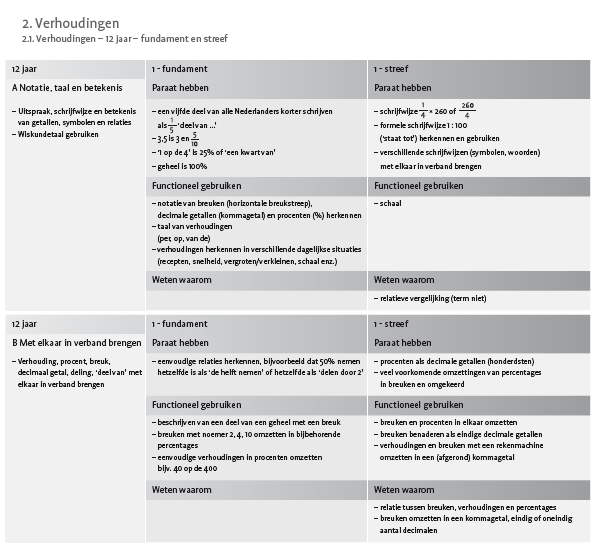 Referentieniveaus
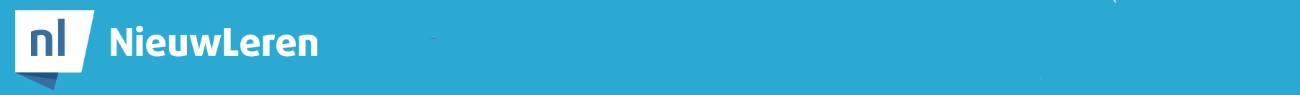 Referentieniveaus
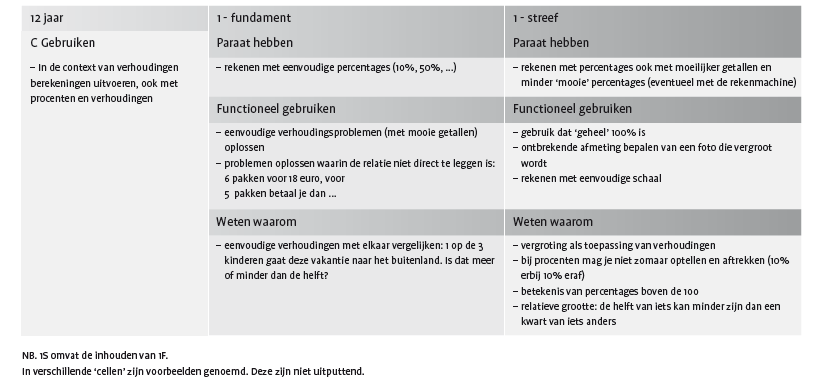 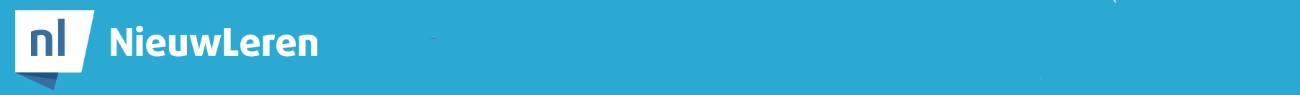 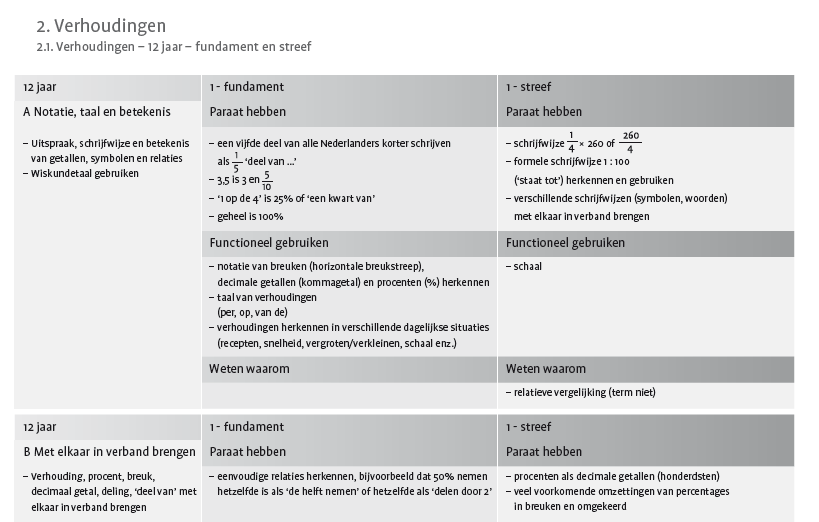 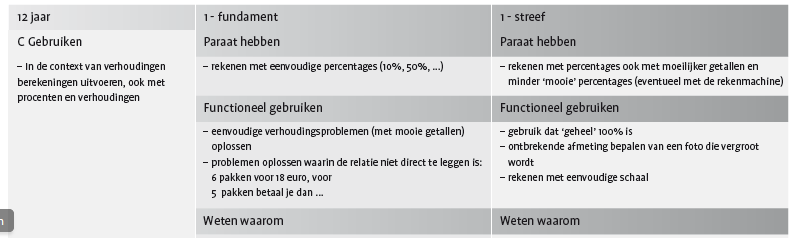 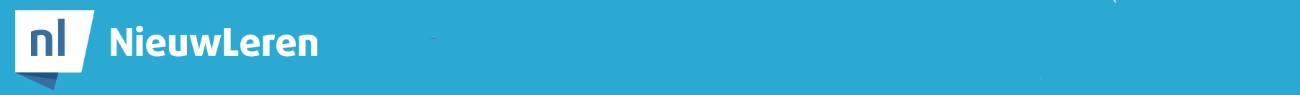 Referentieniveaus
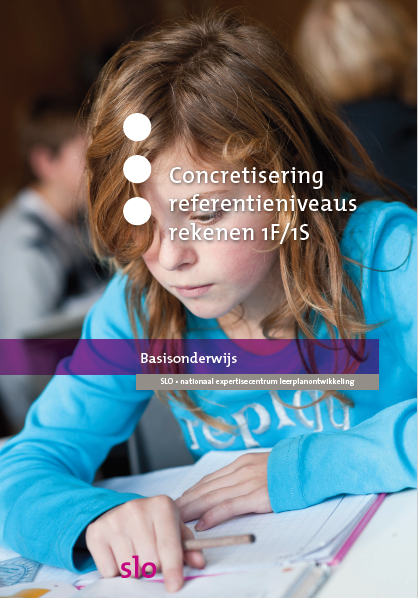 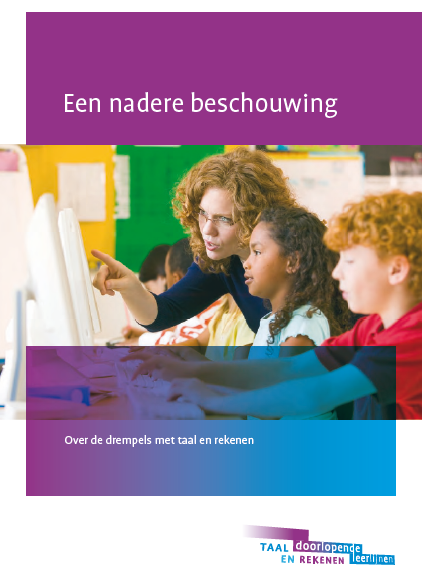 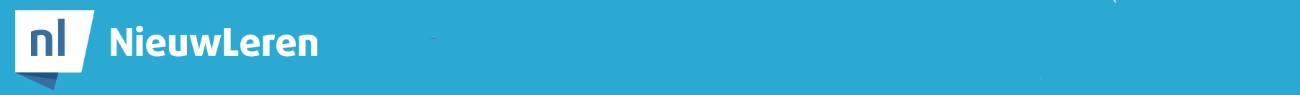 Centrale eindtoets
Nog niet te toetsen vaardigheden en perspectief op termijn
 
In de huidige vorm van de Centrale Eindtoets rekenen kunnen nog niet alle doelen die in het referentiekader zijn geformuleerd, getoetst worden. Dit heeft onder meer te maken met het feit dat de eindtoets op dit moment alleen meerkeuzevragen bevat. Hiermee zijn doelen als 'kunnen uitleggen waarom…' en 'inzien dat...' moeilijk te toetsen. Ook vaardigheden als 'hanteren van meetinstrumenten' en 'tekenen van diagrammen en grafieken' zijn met de huidige afnamevorm nog niet goed te meten. Vanaf 2018 worden andersoortige items opgenomen in de Centrale Eindtoets en kan deze situatie wijzigen. 

Bron: Toetswijzer Centrale Eindtoets po taal en rekenen aug 2015.pdf (website CVTE juni 2020)
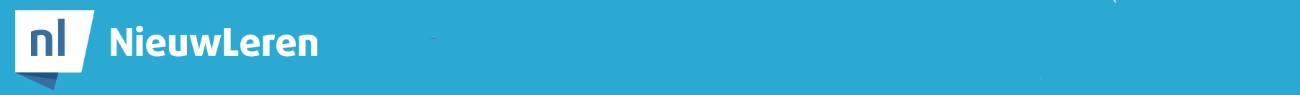 Centrale eindtoets
Wat is ankeren of equivaleren? 

Ankeren of equivaleren is een procedure waardoor we resultaten op verschillende eindtoetsen met elkaar kunnen vergelijken. Dit kunnen eindtoetsen uit verschillende jaren zijn of eindtoetsen van verschillende aanbieders. Op basis van het ankeronderzoek kunnen we gelijke prestaties over deze toetsen gelijk waarderen. Het mag voor een leerling immers niet uitmaken in welk jaar hij/zij de eindtoets maakt of van welke aanbieder de eindtoets is.
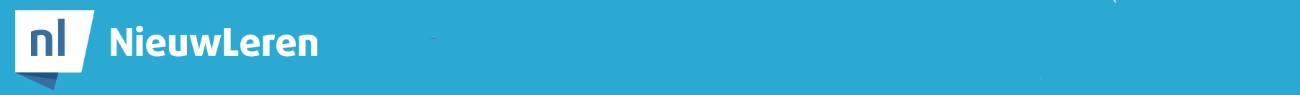 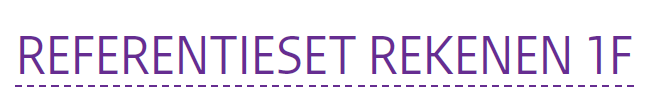 Het is belangrijk dat in die toetsen en examens de eisen van de referentieniveaus voor alle
leerlingen gelijk zijn, ongeacht het schooltype dat zij volgen.
Om dit mogelijk te maken heeft het ministerie
van Onderwijs, Cultuur en Wetenschap (OCW) medio 2011 opdracht gegeven een vergelijkingsonderzoek uit te voeren onder de noemer project referentiesets taal en rekenen.
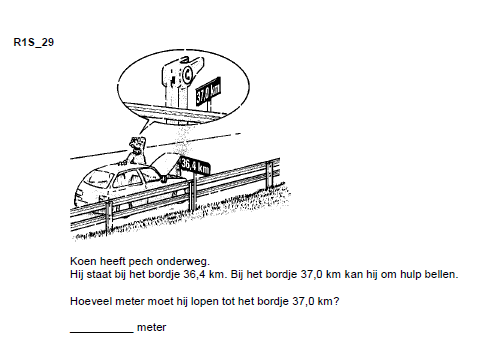 Een ankerset/referentieset bestaat uit een set van opgaven die samen het inhoudelijk beschreven
kennisdomein van het referentieniveau zo goed mogelijk representeren.
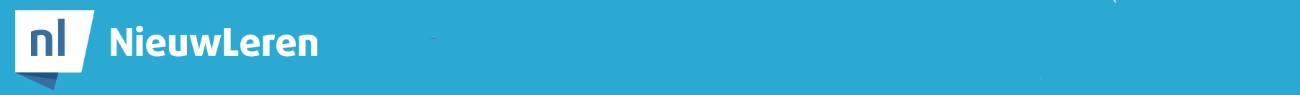 Voorbeelden referentieopgaven eindtoets
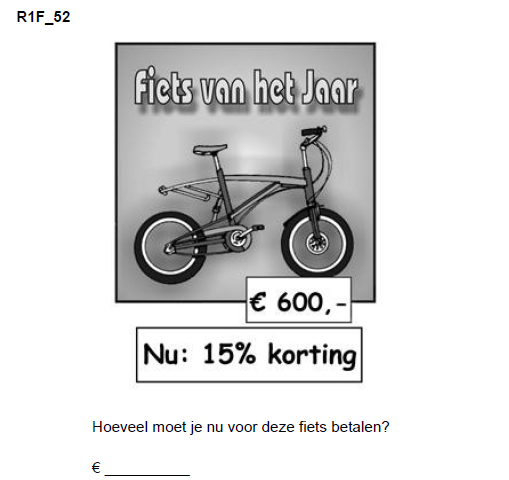 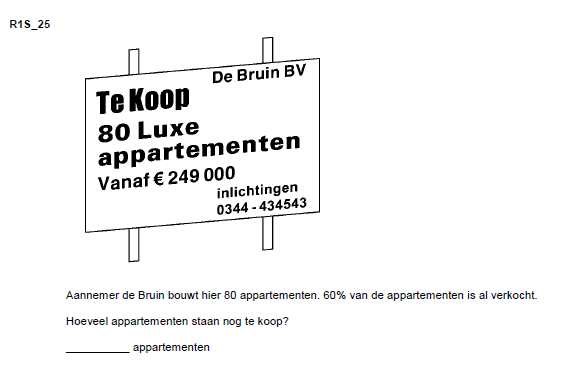 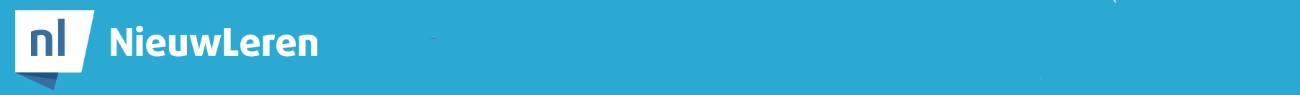 Voorbeelden referentieopgaven eindtoets
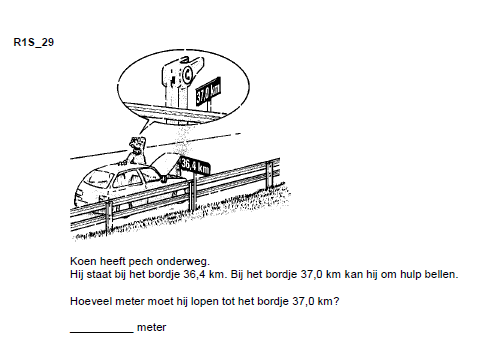 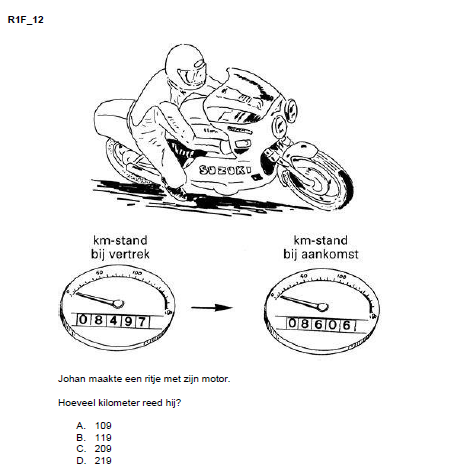 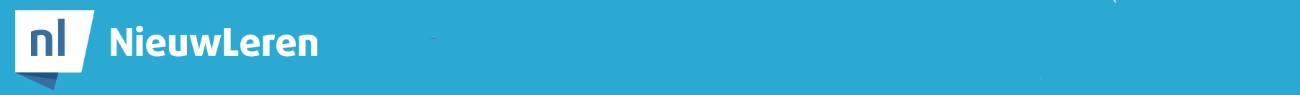 Referentiecesuur 1F
De referentiecesuur voor de referentieset rekenen 1F is vastgesteld op: 49 / 50. Dit betekent het volgende, uitgaande van een situatie waarin een individu alle opgaven uit de referentieset maakt:

Bij 50 of méér opgaven goed is het referentieniveau rekenen 1F behaald; bij 49 of minder opgaven goed is het referentieniveau niet behaald.  

(De referentieset 1F bevat 80 opgaven)
Referentiecesuur 1S
De referentiecesuur voor de ankerset rekenen 1S is vastgesteld op: 29 / 30. Dit betekent het volgende, uitgaande van een situatie waarin een individu alle opgaven uit de ankerset maakt: 

Bij 30 of méér opgaven goed is het referentieniveau rekenen 1S behaald; bij 29 of minder opgaven goed is het referentieniveau niet behaald.

(De referentieset 1S bevat 40 opgaven)
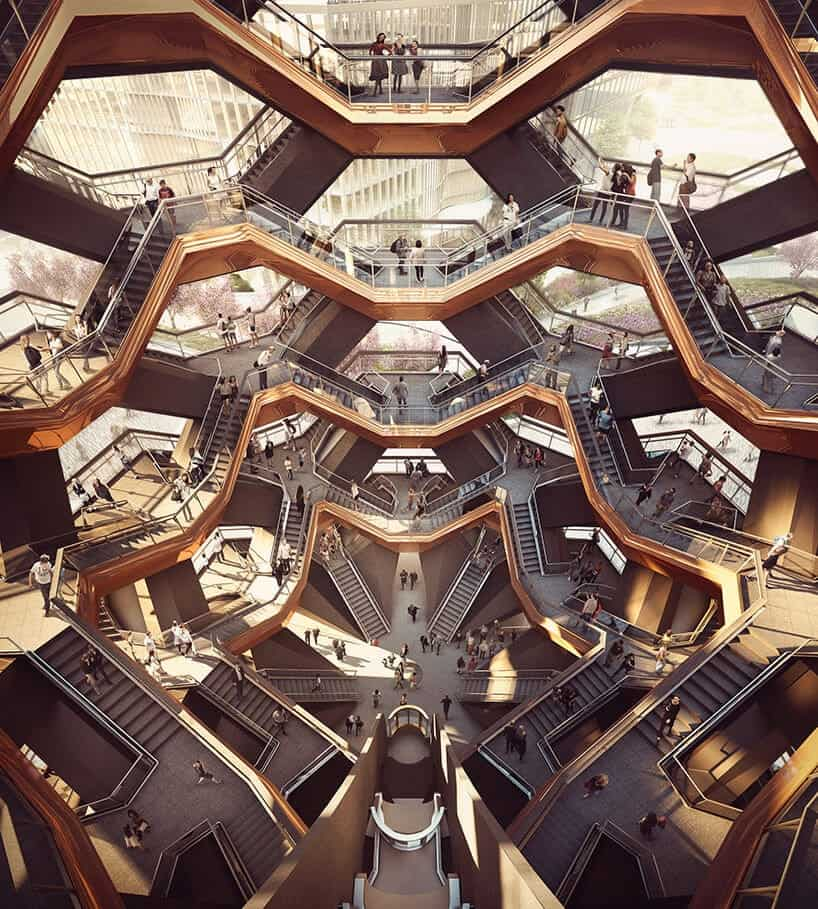 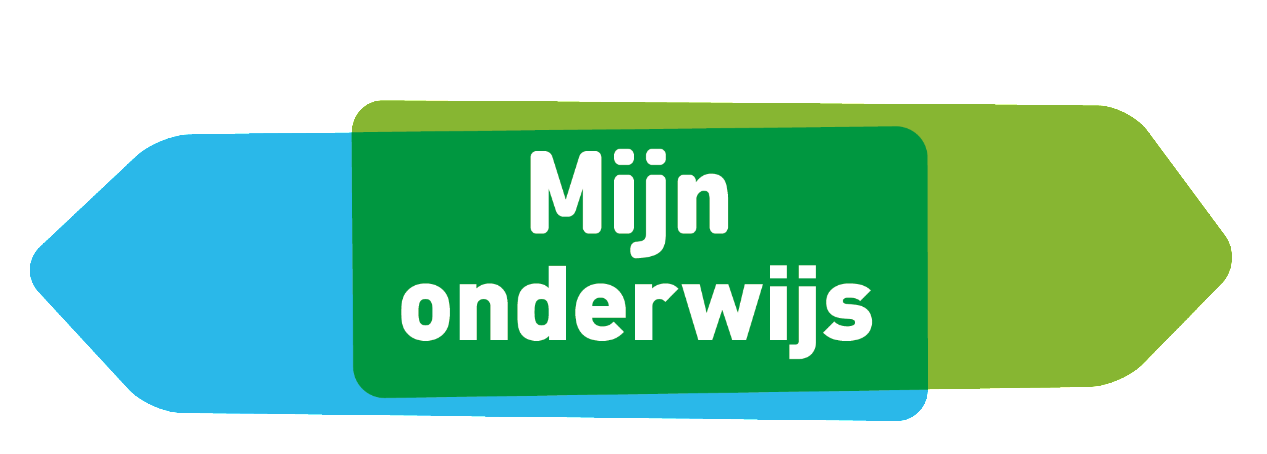 Leerlijn taal
Complex proces, minder ‘rechtlijnig’ dan bij rekenen.
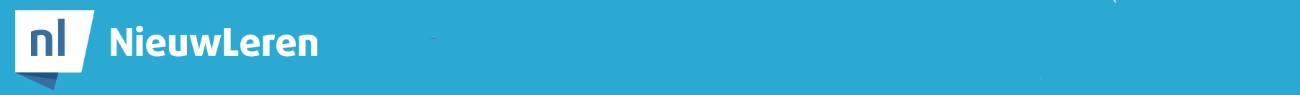 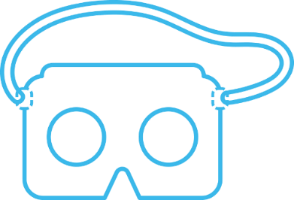 Referentieniveaus taal, domeinen
De indeling van de referentieniveaus:

Mondelinge taalvaardigheid
Gesprekken
Luisteren
Spreken 
Lezen
Zakelijke teksten
Fictionele, narratieve en literaire teksten
Schrijven
Begrippenlijst en taalverzorging (spelling)
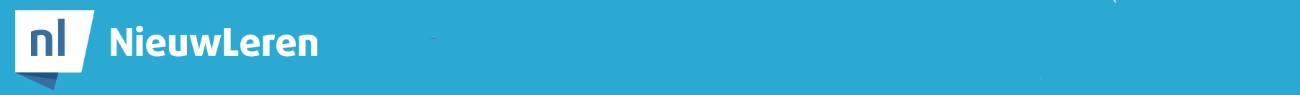 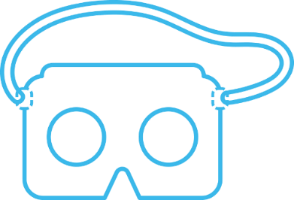 Leerlijn taal, domeinen
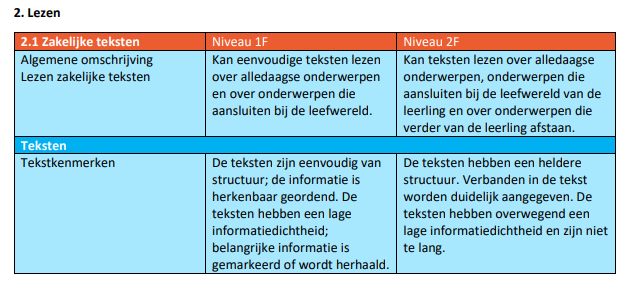 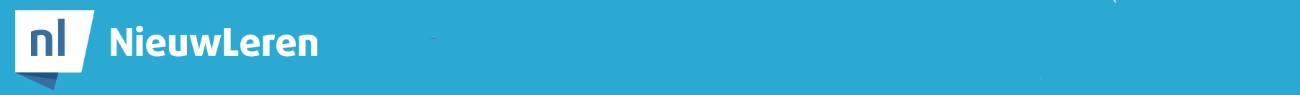 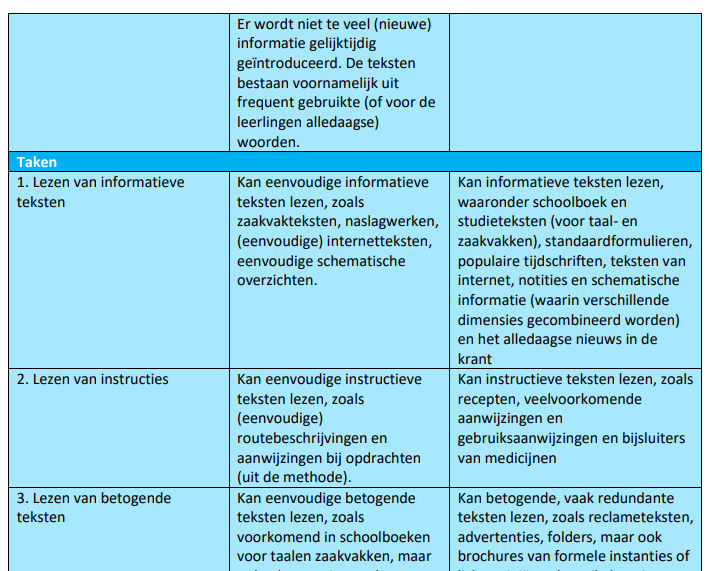 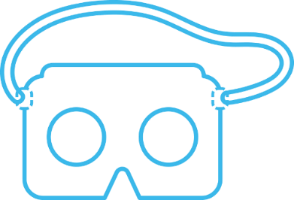 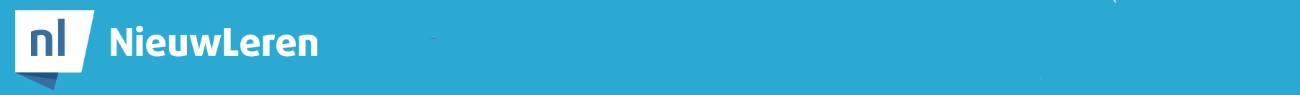 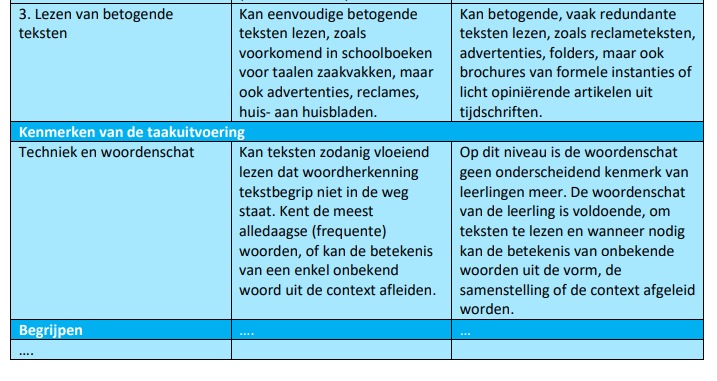 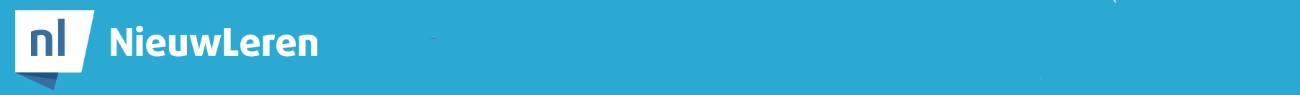 Centrale eindtoets
In de eindtoetsen PO onderdeel Nederlandse taal (vanaf nu: taal) is in principe ruimte om alle domeinen te meten, met daarbij de kanttekening dat in ieder geval het domein Lezen en het subdomein Taalverzorging uit het domein Begrippenlijst en Taalverzorging getoetst moeten worden conform de eisen genoemd in het Toetsbesluit PO (2014). 
Het is niet wettelijk verplicht om de domeinen Mondelinge taalvaardigheid, Schrijven en Begrippenlijst uit het domein Begrippenlijst en Taalverzorging te toetsen. 
Toetsaanbieders zijn vrij om vanuit deze Algemene Toetswijzer PO aan de andere domeinen invulling te geven in hun eigen handleidingen en deze domeinen op te nemen in hun eindtoets. Door ook andere domeinen in de eindtoets op te nemen kan meer recht gedaan worden aan de onderwijsinhouden voor taal en aan het evalueren van de prestaties van leerlingen aan het einde van het basisonderwijs (zie ook paragraaf 3.2 hieronder). Uiteraard blijft het de verantwoordelijkheid van de school om ervoor te zorgen dat de onderdelen die niet door een eindtoets getoetst worden, door kinderen beheerst worden.
Voor scholen is het belangrijk zich te realiseren welke domeinen in een eindtoets getoetst worden. In de eindtoetsen gaat het niet om dé taalvaardigheid van de leerling maar om een beperkt deel van de taalvaardigheid. Immers, het is niet verplicht om alle domeinen te toetsen en binnen de domeinen kunnen keuzes gemaakt worden in wat wel of niet getoetst wordt. Het is derhalve nodig om op andere wijzen dan via de eindtoets een beeld te verwerven van de ontwikkeling van de taalvaardigheid van leerlingen. Dit kan bijvoorbeeld aan de hand van methodegebonden toetsen, observaties, portfolio's en besprekingen van de uitvoering van taaltaken met leerlingen.
Een indicatie van het behaalde referentieniveau kan in het leerlingrapport dus alleen voor het domein Lezen en het subdomein Taalverzorging worden gegeven. Voor de andere (sub)domeinen dienen eindtoetsaanbieders zelf een cesuur te kunnen verantwoorden.
 Bron: CVTE, Algemeen deel toetswijzer voor eindtoets PO, Versie 27 augustus 2014
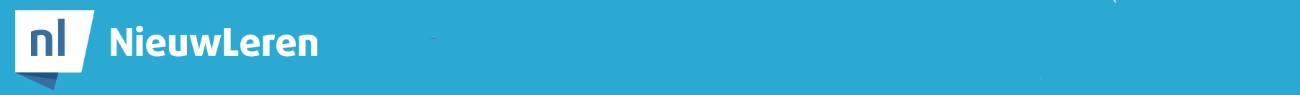 Voorbeelden referentieopgaven eindtoets lezen
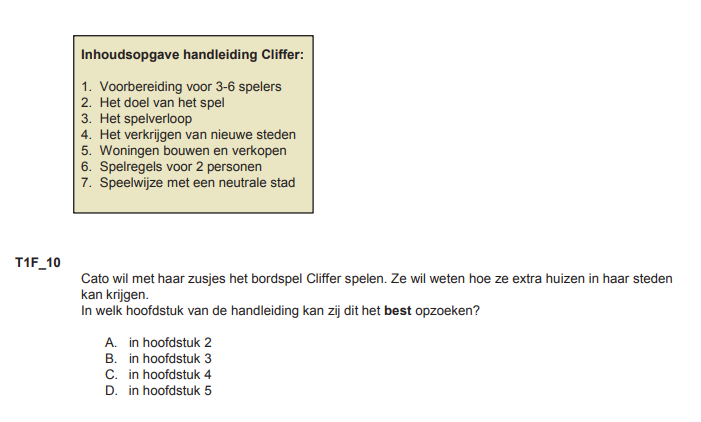 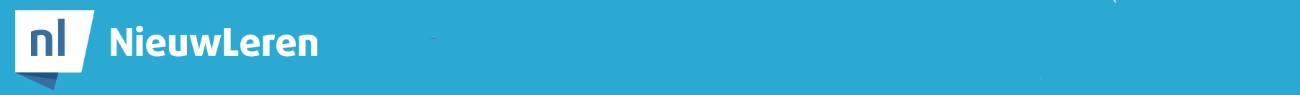 Voorbeelden referentieopgaven eindtoets
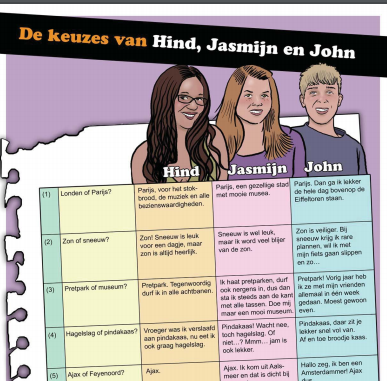 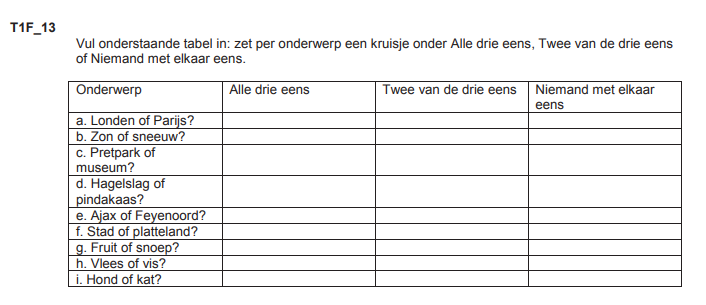 Voorbeelden referentieopgaven eindtoets, interpunctie
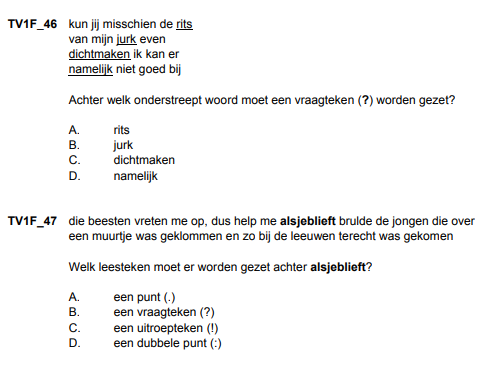 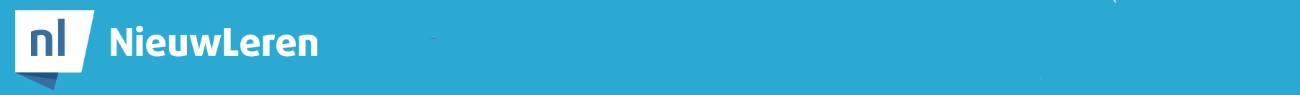 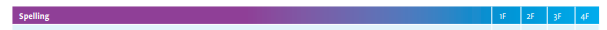 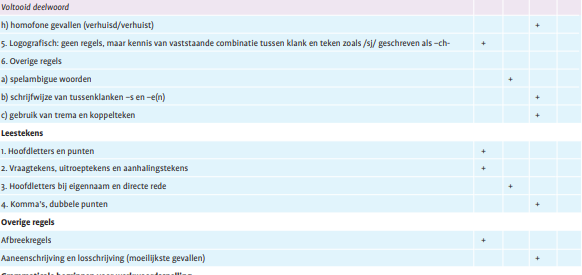 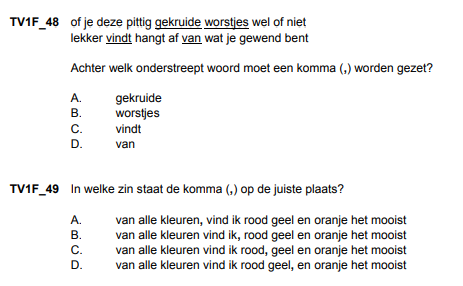 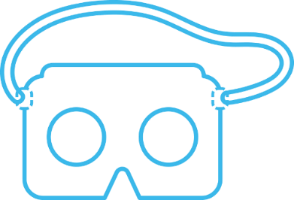 Conclusie
Zorg dat je kennis hebt van de referentieniveaus
Realiseer je dat er ruimte is voor interpretatie
Ook methodeontwikkelaars en toetsontwikkelaars hebben met die ruimte te maken
Niet alles wat je aanleert komt terug in de eindtoets 
Focus niet teveel op cijfers, maar kijk naar de doelen zelf
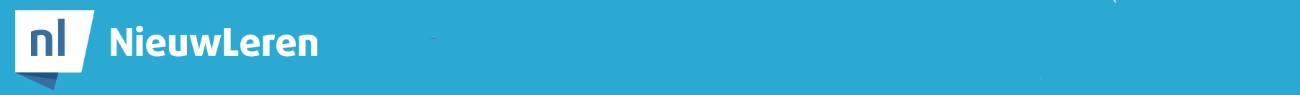 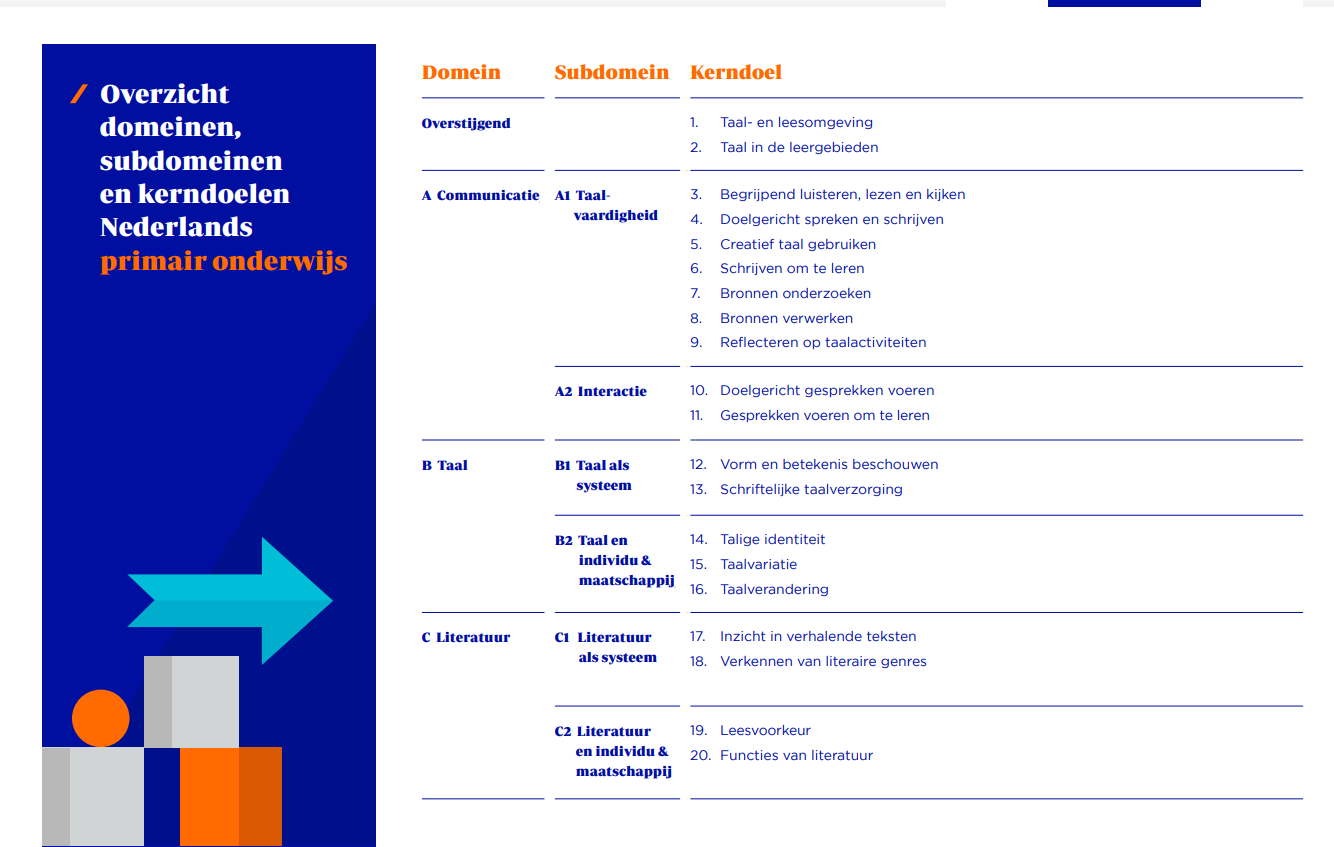 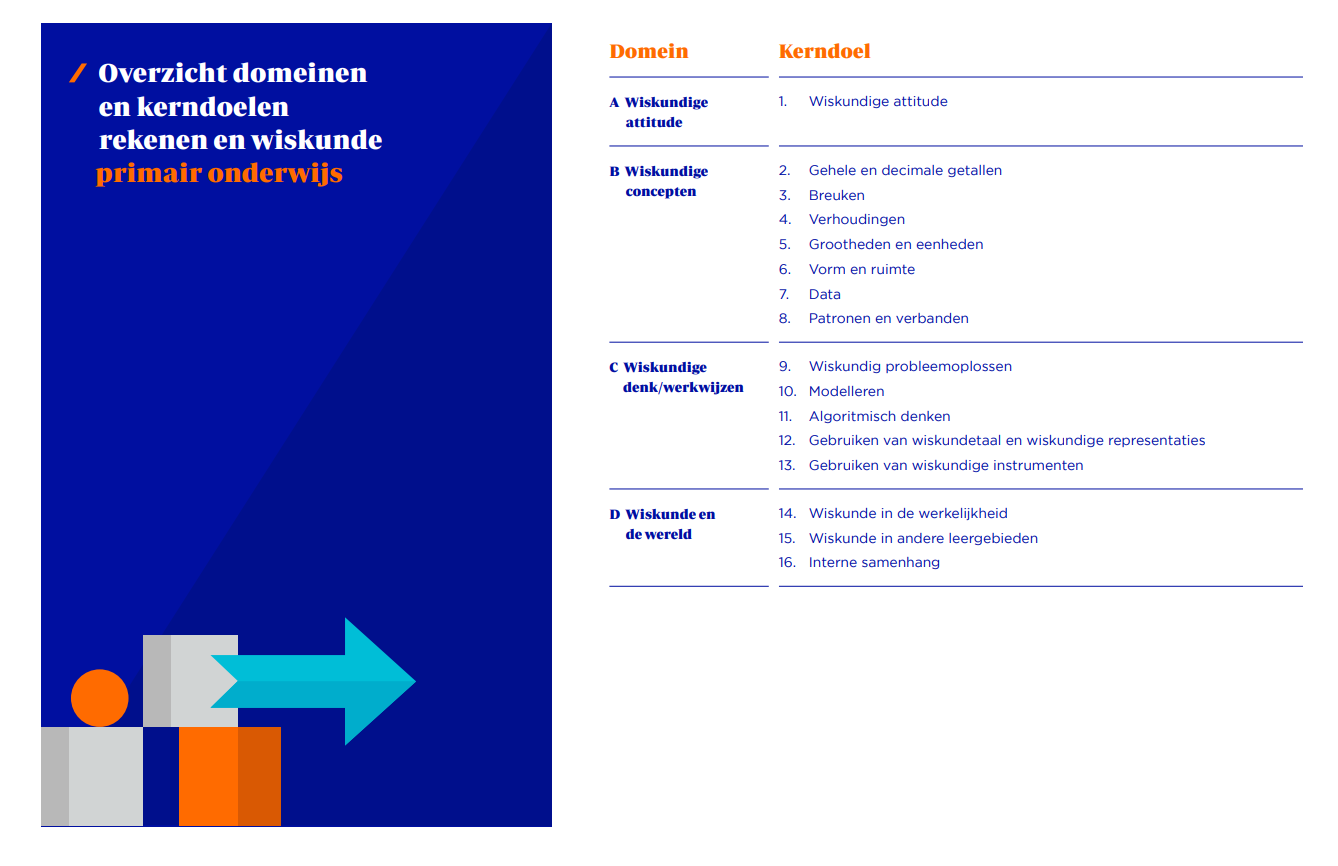 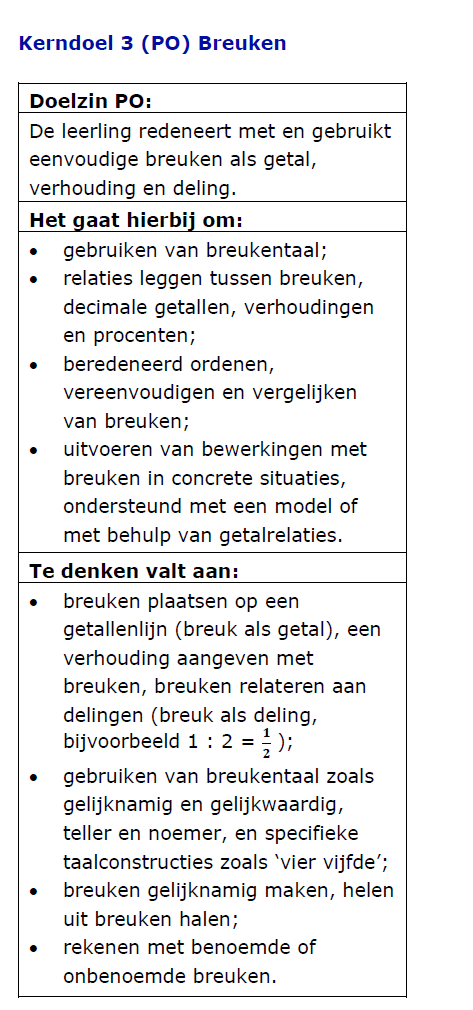 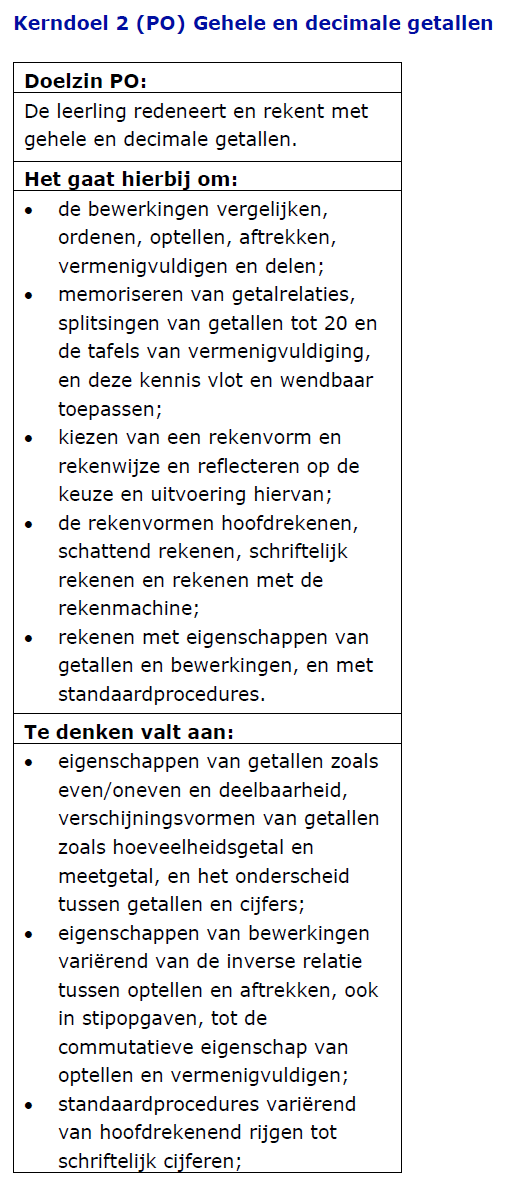 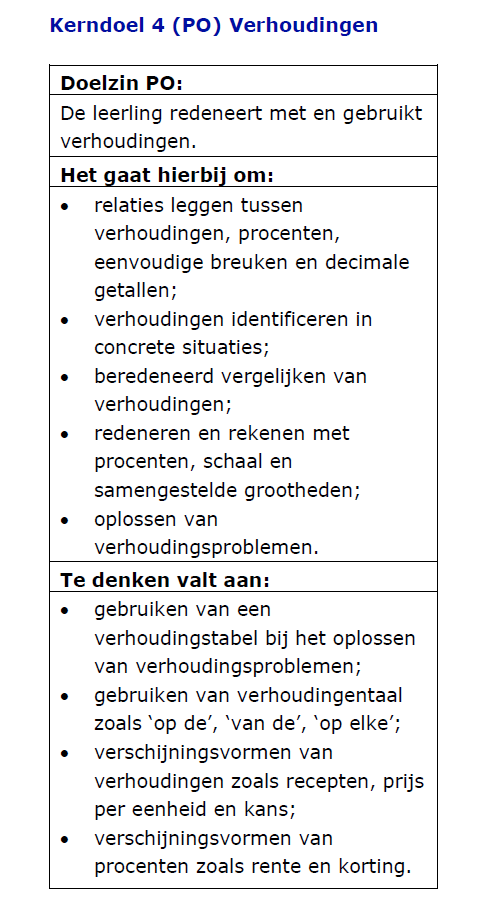 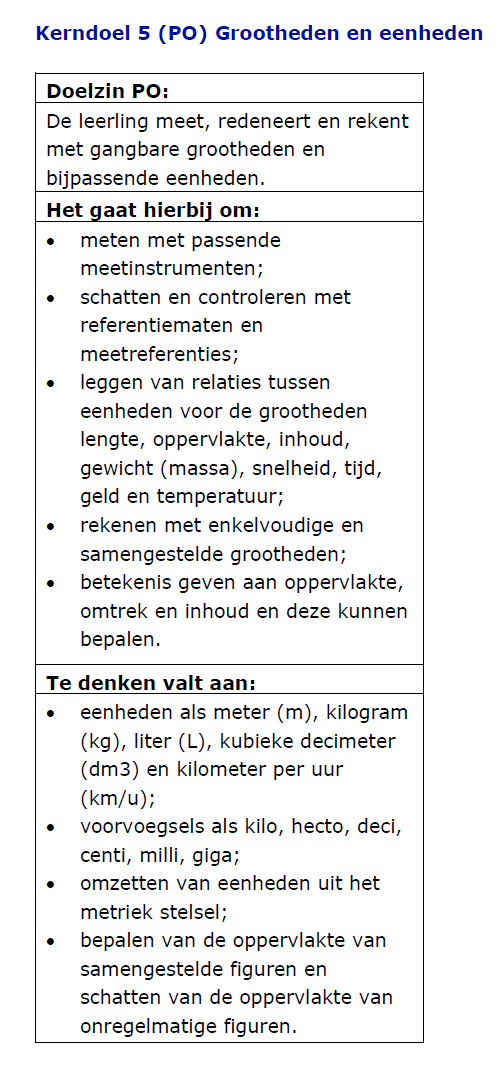 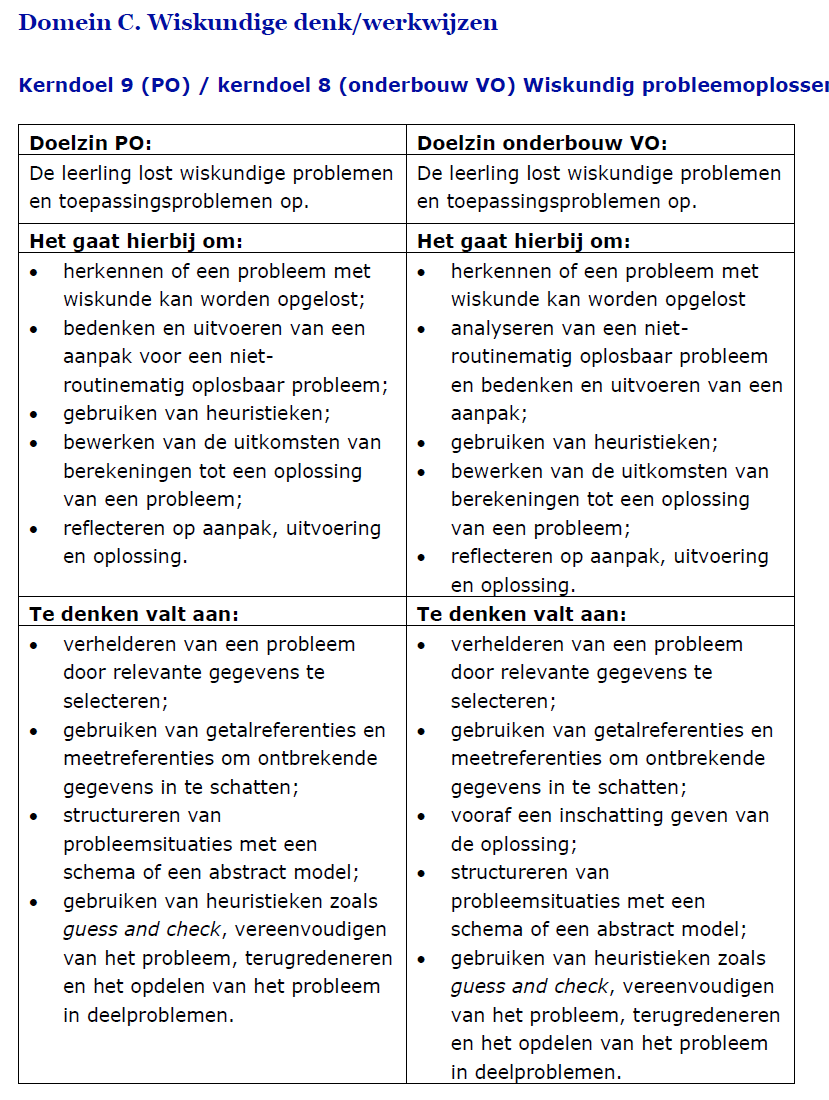 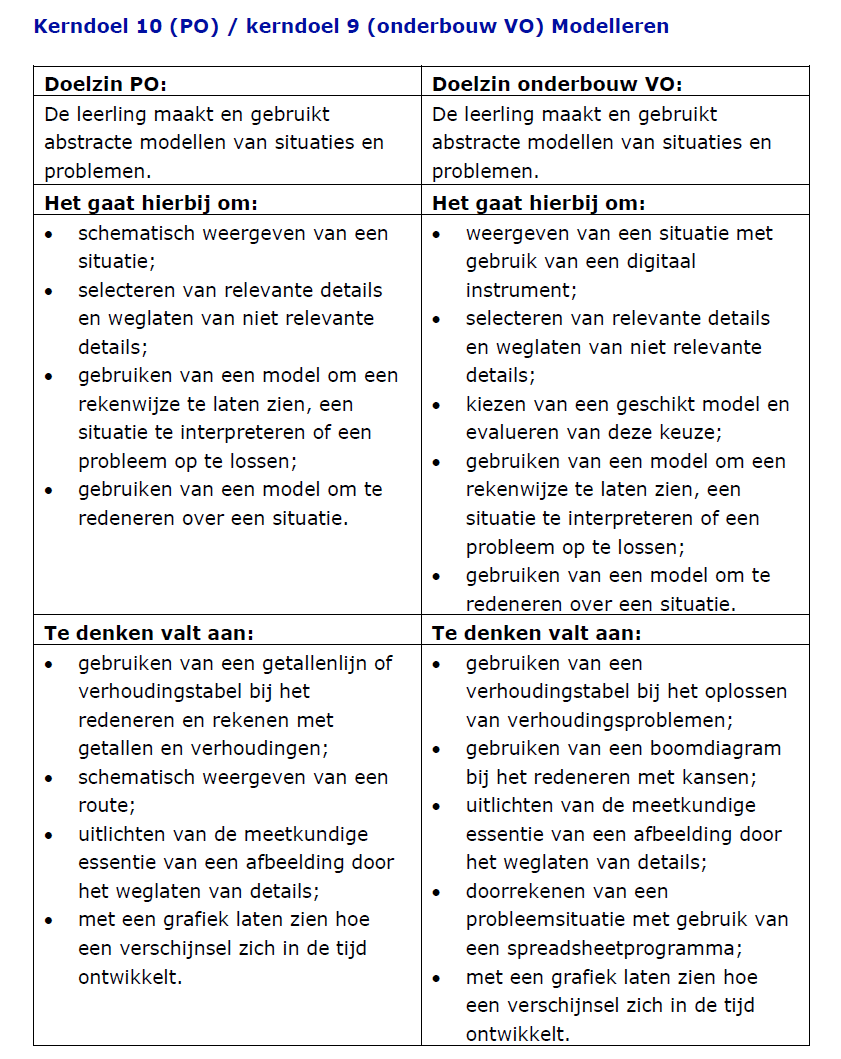 Opdracht 1: De referentieniveaus
Bekijken
de referentieniveaus Rekenen en Wiskunde 
de interpretatie van NieuwLeren
De referentieopgaven (ook gesorteerd per domein)

Bespreken
Is het eindniveau duidelijk?
Wat zijn de grootste verschillen tussen 1F en 1S
Wat betekent dit alles voor mijn onderwijs?
Weet ik op welke onderdelen de leerlingen minder goed scoren op de eindtoets?
Leerlijnen en methodes
2. Van methode naar leerlijn
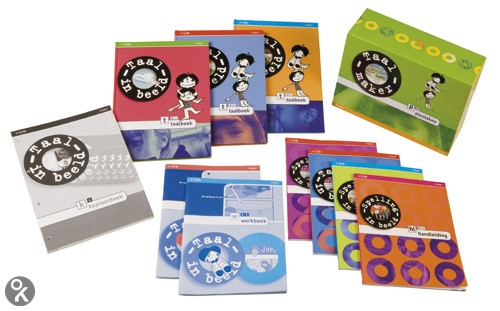 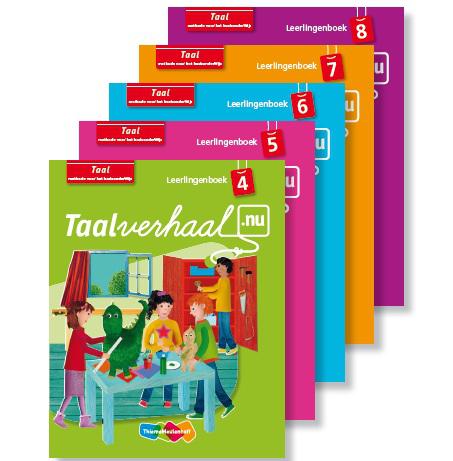 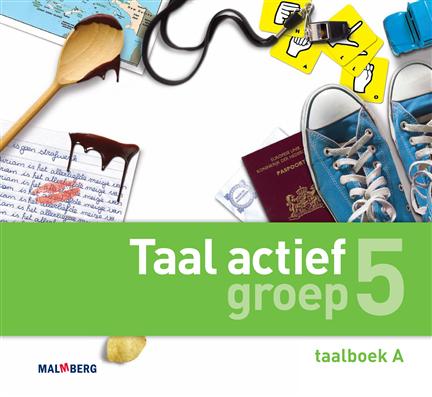 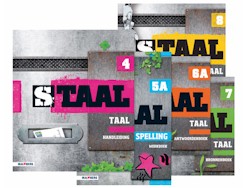 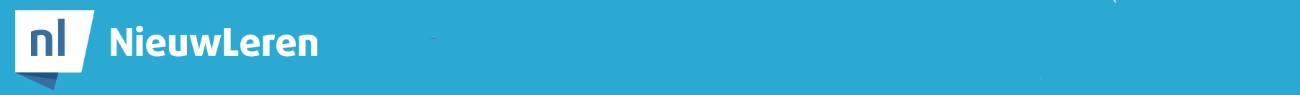 Waarom wil je losser komen van je methode?
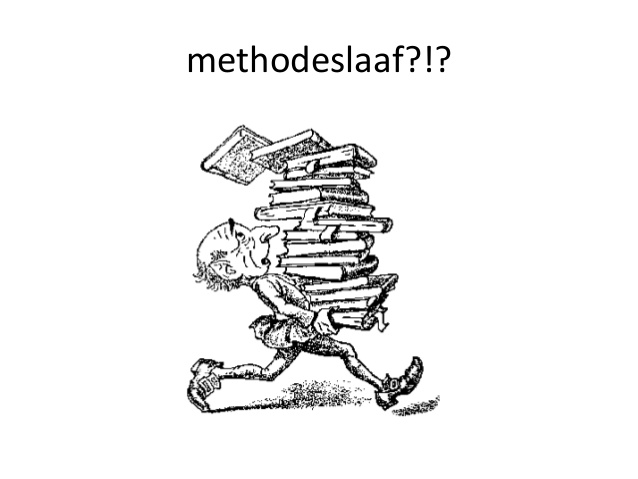 Herkenbaar?

Leerlijn te veel verstopt in de methode
Te veel leerstof: welke keuzes maak ik?

Wat gaat er bijvoorbeeld allemaal over taal?
Taalmethode
Spelling
Begrijpend lezen
Methode technisch lezen
Methode studievaardigheden
Vrij lezen, voorlezen
Kringgesprek
….
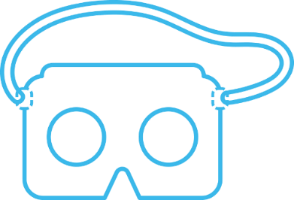 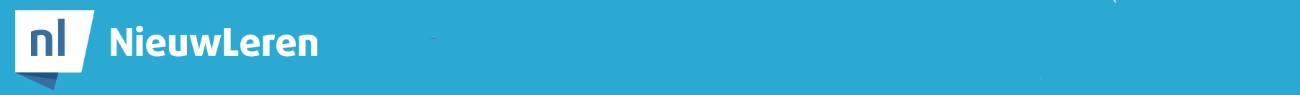 Hoe wordt een methode ontwikkeld?
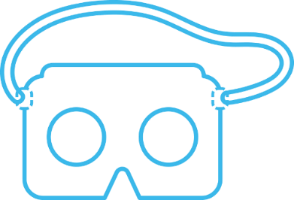 Uitgever: maakt globaal plan, soms nieuw, soms doorontwikkeling obv wat er al ligt
Eindredacteur: werkt plan uit naar grote lijnen: leerlijnen, wat komt in welke groep aan bod, welke strategieën
Meeleespanel kijkt mee
Auteurs (leerkrachten of broodschrijvers): schrijven de opdrachten 
Vormgever maakt ontwerpplan en geeft alle opdrachten etc vorm
Softwarebedrijf maakt ontwerp en voegt opgaven in
Schoolleverancier verkoopt en levert de boeken/software (Noordhoff, Malmberg, ThiemeMeulenhoff, Blink, Zwijsen etc ->> allemaal verkocht via Heutink)
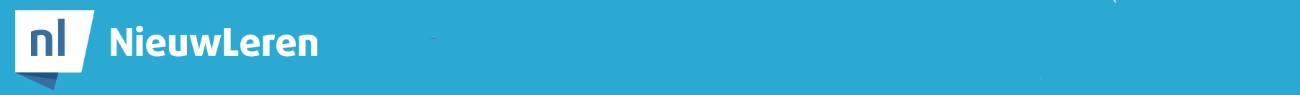 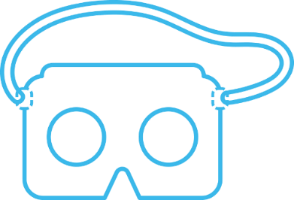 Hoe ontwerp ik een mooie leerlijn?
Doelen in ik-vorm
Productdoelen of procesdoelen
Ik kan, ik weet
Ik leer over, ik train, ik oefen


Denk na over cumulatief hiërarchische doelen 
Denk na over herhaling van doelen
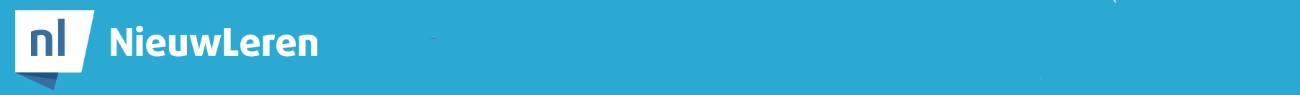 Leerlijn rekenen  voorbeeld van een onderdeel van de leerlijn van groep 5
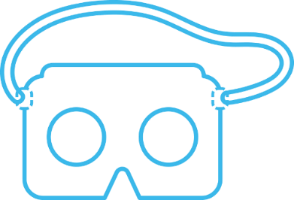 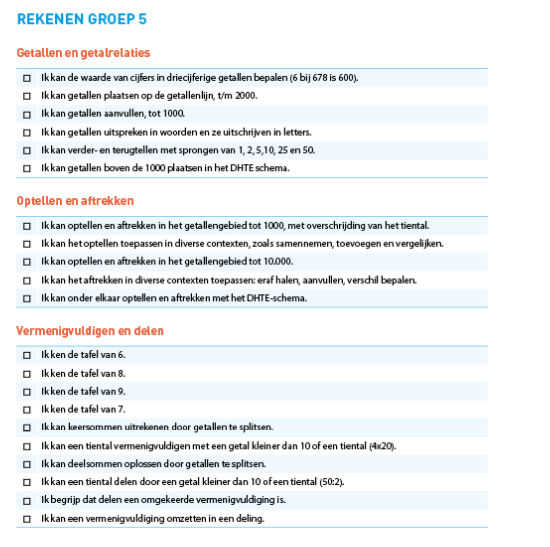 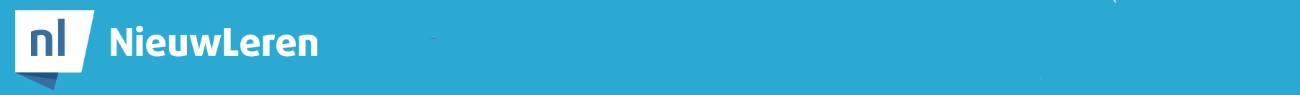 Leerlijnen rekenen hoofdfasenmodel
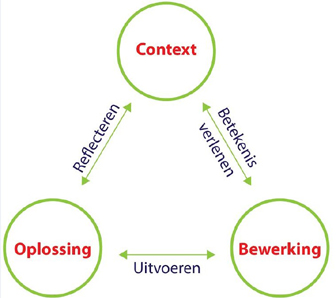 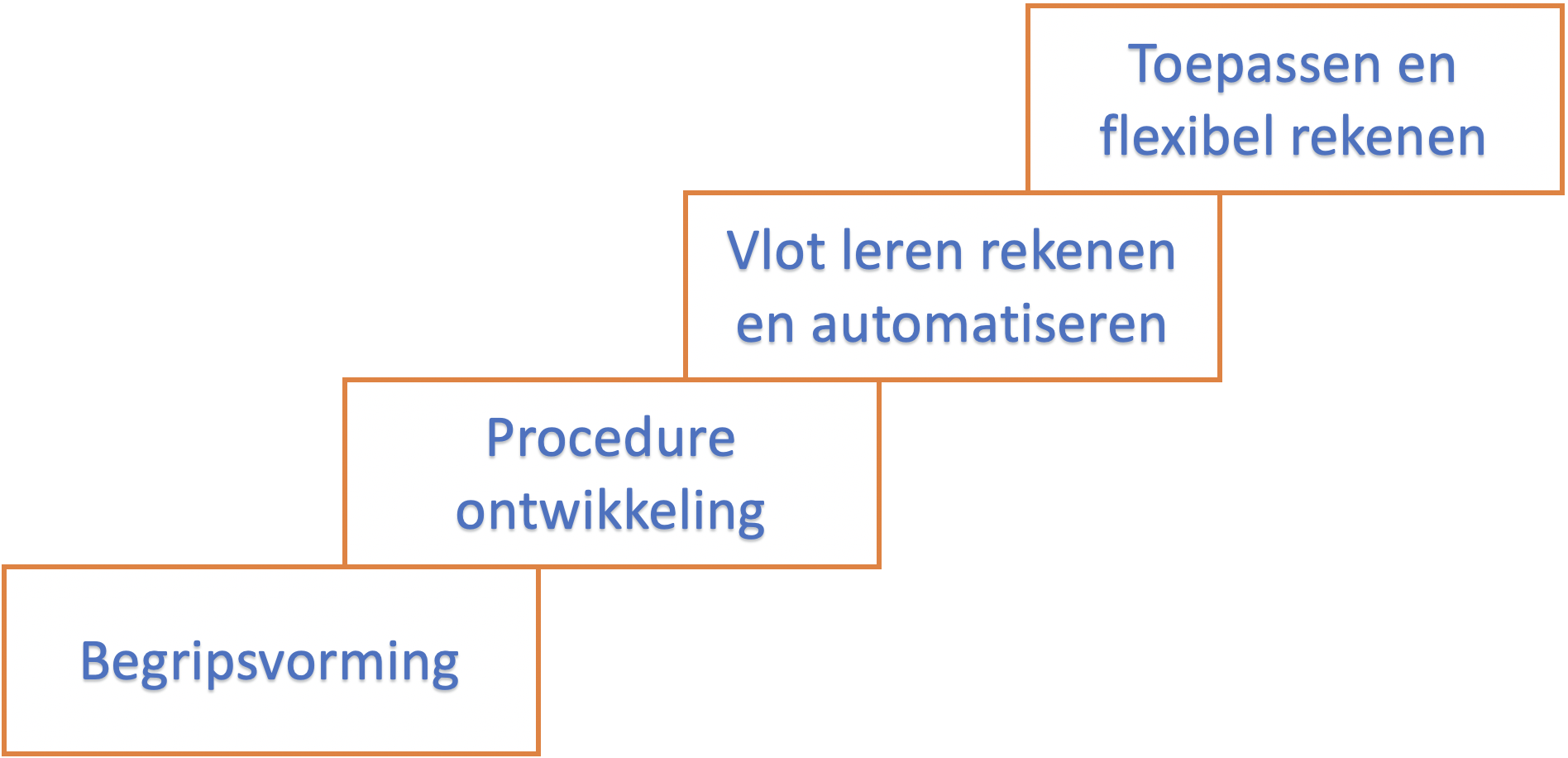 Werkschrift, Snappet, 
tafels hardop opzeggen
Concreet handelen, directe instructie,
strategieën,
Concreet handelen, 
werkelijkheid herkennen
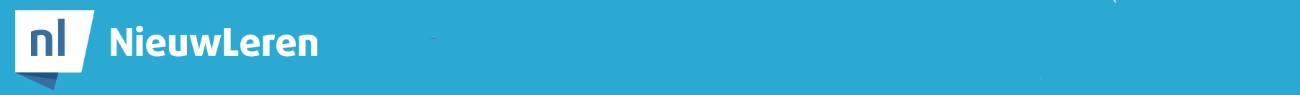 Van methode naar leerlijnen, hoe doe je dat?
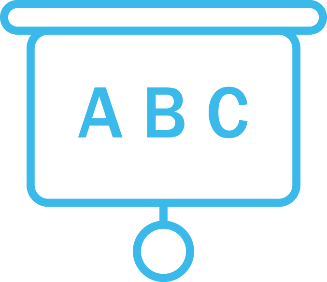 Fase 1: leerdoelen vanuit de methode centraal zetten
Fase 2: onderdelen vanuit de methode vervangen door eigen materiaal, gebaseerd op de leerlijnen uit de methode
Fase 3: zelf leerlijnen samenstellen adv ervaringen leerkrachten, eigen inzichten etc
Fase 4: combineren van leerlijnen van de verschillende vakken (thematisch onderwijs) 
Fase 5: leerlijnen uitwerken naar leerroutes: diverse routes die leiden naar verschillende uitstroomprofielen (per vakgebied, leerling kan ook sti
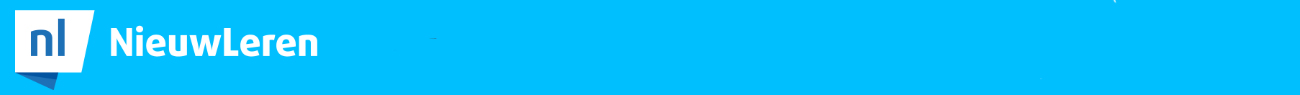 Fase 1 Leerdoelen vanuit de methodes centraal zetten
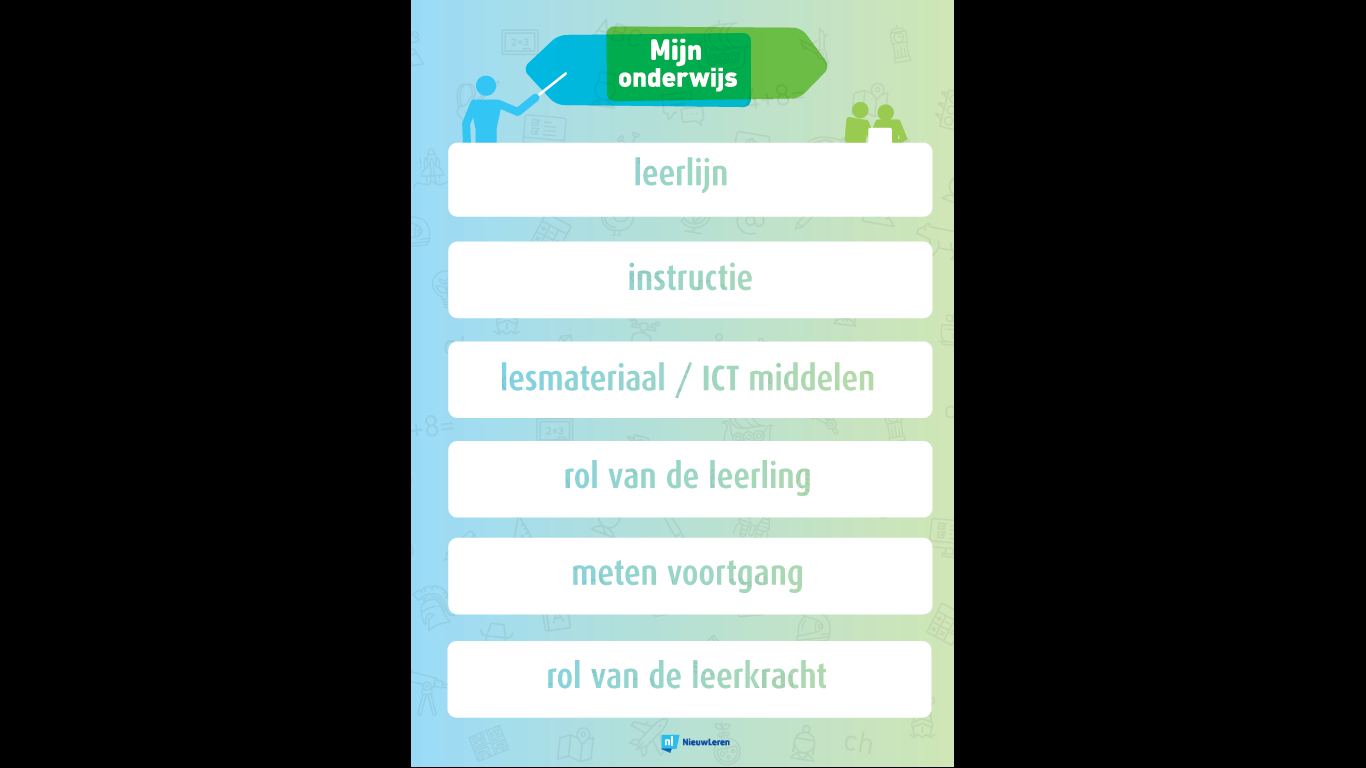 Volg de methode, maar wel vanuit de doelen
Bekijk goed wat de toetsdoelen zijn
Deel de doelen met de leerlingen
Zorg dat de leerlingen reflecteren op de doelen!
Check regelmatig of de doelen behaald zijn (korte toetsjes (paar vragen) aan einde van de dag?) 
Begin met gesprekken met leerlingen over de doelen nav hun reflectie
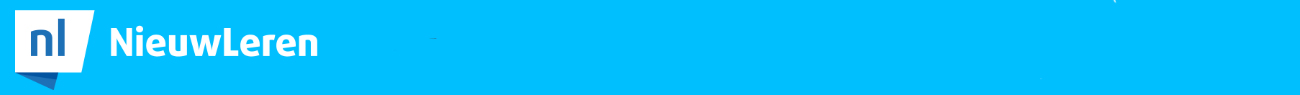 Fase 2 Onderdelen vanuit de methode vervangen
Blijf binnen de toetsperiode, bekijk daar wat de toetsdoelen zijn (zo kun je gewoon de methodetoets afnemen)
Voeg onderdelen samen zodat je aan 1 of 2 doelen per week werkt (voeg bijvoorbeeld: meten en meetkunde samen, binnen de toetsperiode)
Schrap opdrachten die overbodig zijn en die niet passen bij het doel van die dag/week
Bekijk globaal hoeveel opdrachten er overblijven per doel
Zoek er zelf materiaal bij waar nodig
Deel en bespreek de doelen met de leerlingen
Zorg dat de leerlingen reflecteren op de doelen!
Check regelmatig of de doelen behaald zijn (korte toetsjes (paar vragen) aan einde van de dag?)
Zorg voor een automatiserings/herhalingsmateriaal van belangrijke doelen en verhaaltjessommen etc
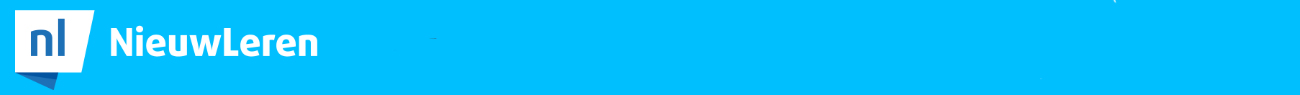 Fase 3 Zelf leerlijnen samenstellen
Op basis van de ervaringen zelf leerlijnen samenstellen, of onze leerlijnen gebruiken
Bepaal zelf de doelen en plan deze in een leerjaar in, verdeel de doelen over de weken
Denk goed na over de indeling, automatisering en herhaling (herhalingsboek?)
De methode gebruiken als bronnenboek 
Zelf materiaal gaan ontwerpen/verzamelen
Toetsing: formatieve evaluatie (korte voortgangstoetsjes), en gesprekken met leerlingen
Leerlingen bewijzen wat ze kunnen in hun portfolio
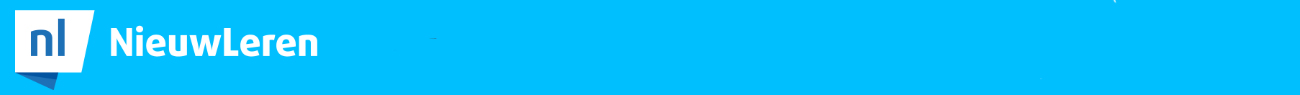 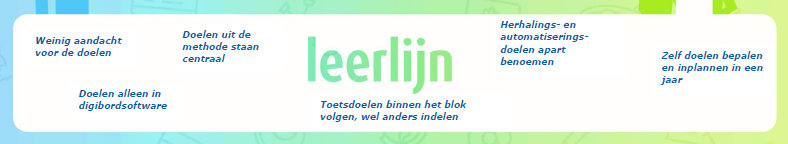 Belangrijk
Weet wat het einddoel is
Methode is prima te gebruiken, maar ken de leerlijnen
Maak bewuste keuzes over welke onderdelen meer aandacht nodig hebben
Betrek de leerlingen bij de leerdoelen
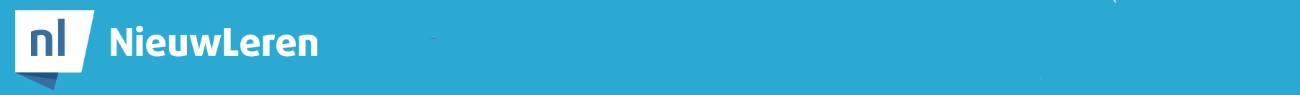 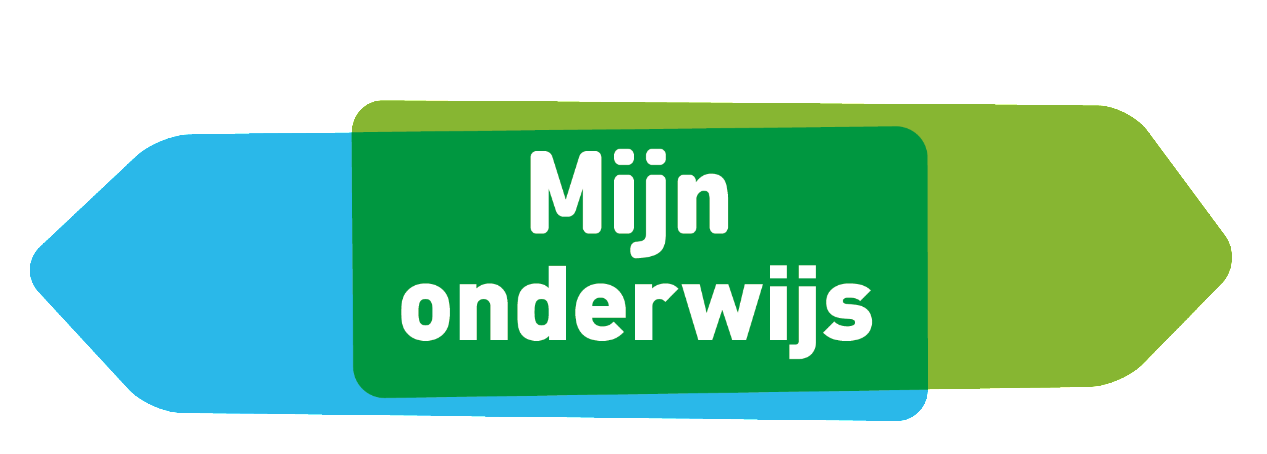 Leerlijn rekenen
Redelijk rechtlijnig, wel voorwaardelijke doelen.
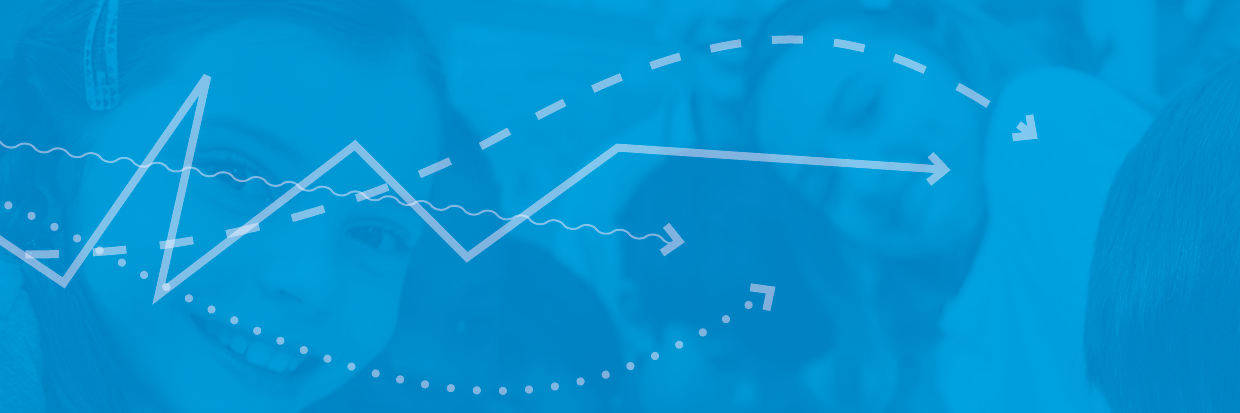 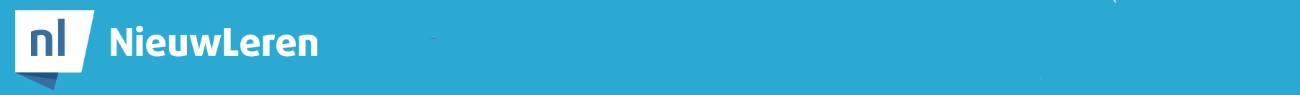 Stappen naar het werken vanuit leerlijnen (los van de methode)
Zorg dat je de leerlijnen goed kent (concreet)
Verdeel de doelen over het jaar
Zorg per blok (aantal weken) voor duidelijke succescriteria (toets oid)
Zoek per blok naar voldoende lesmateriaal
Plan herhaling in (aparte dag, herhalingsweek)
Plan automatisering in
Bereid een blok voor als team en evalueer dit ook
Kies samen welke strategieën je de leerlingen aanleert
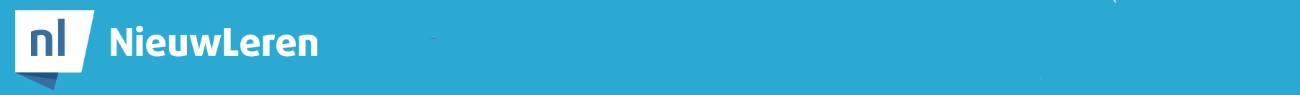 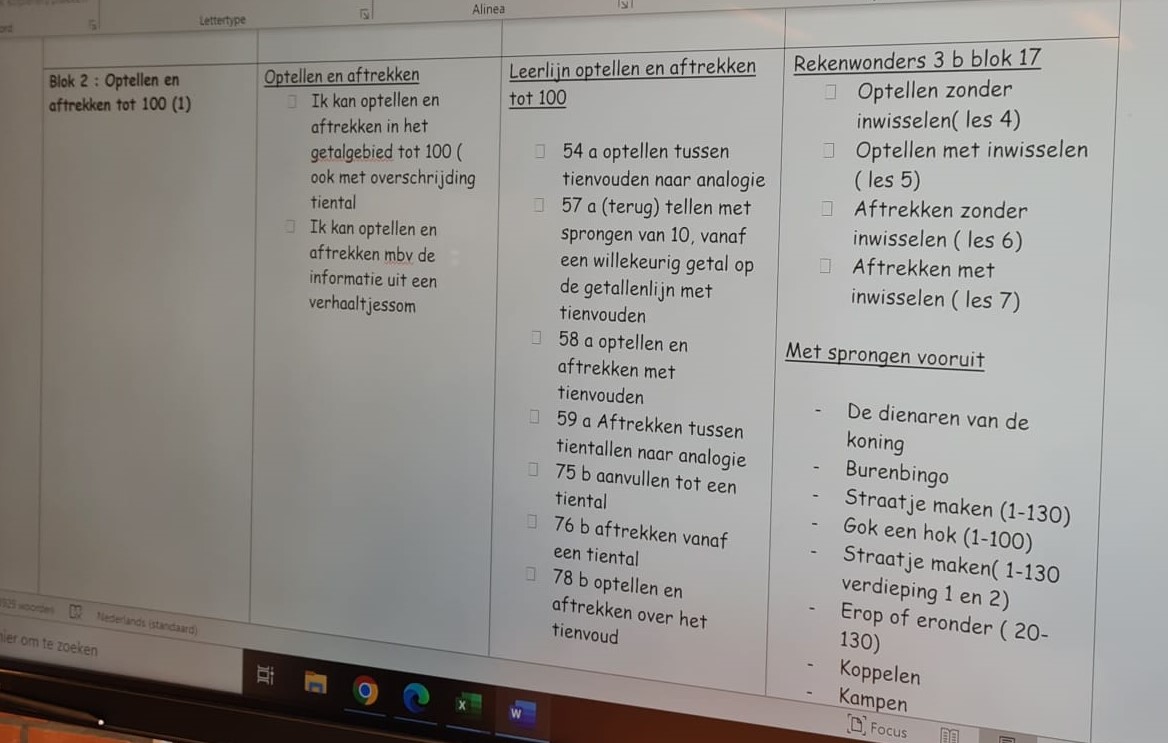 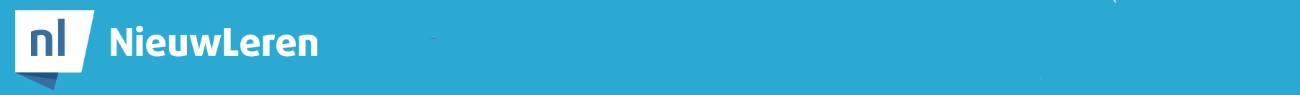 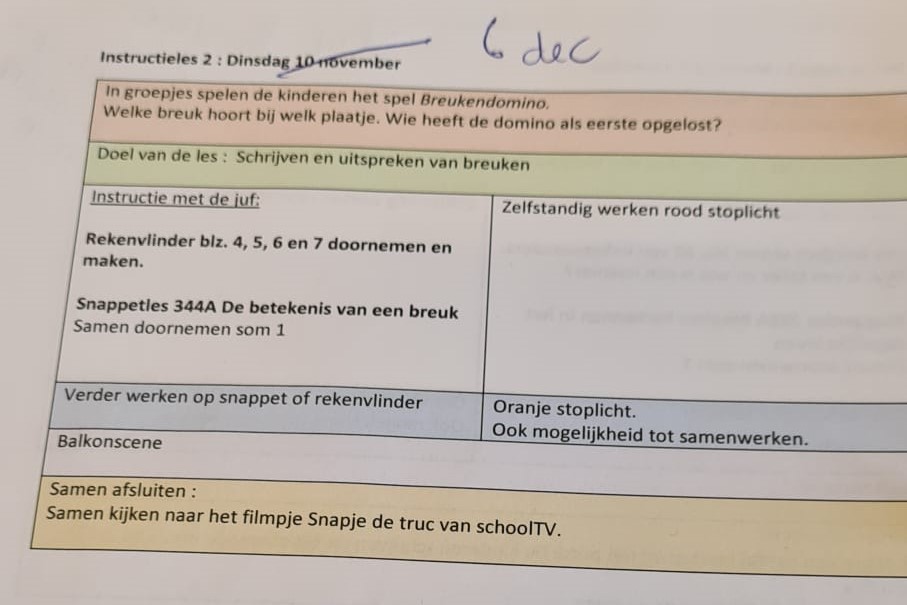 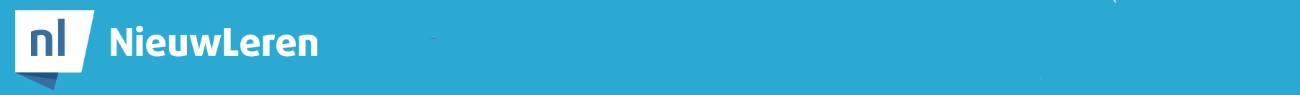 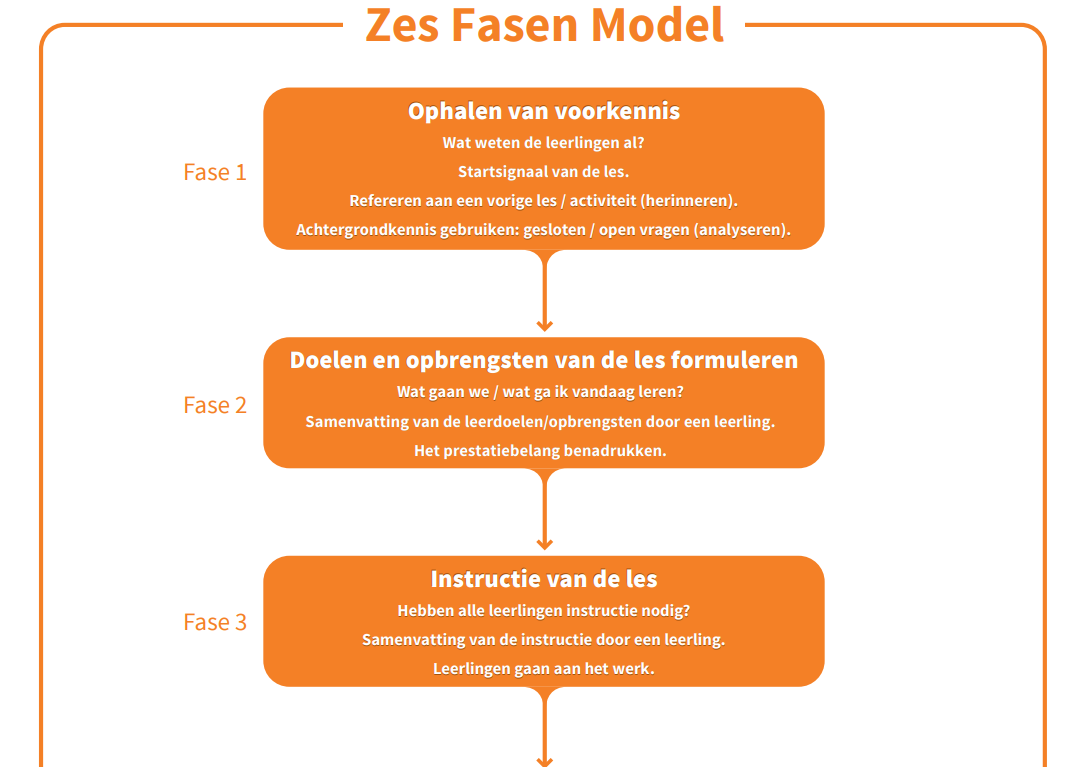 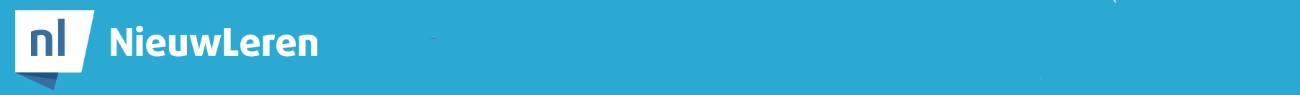 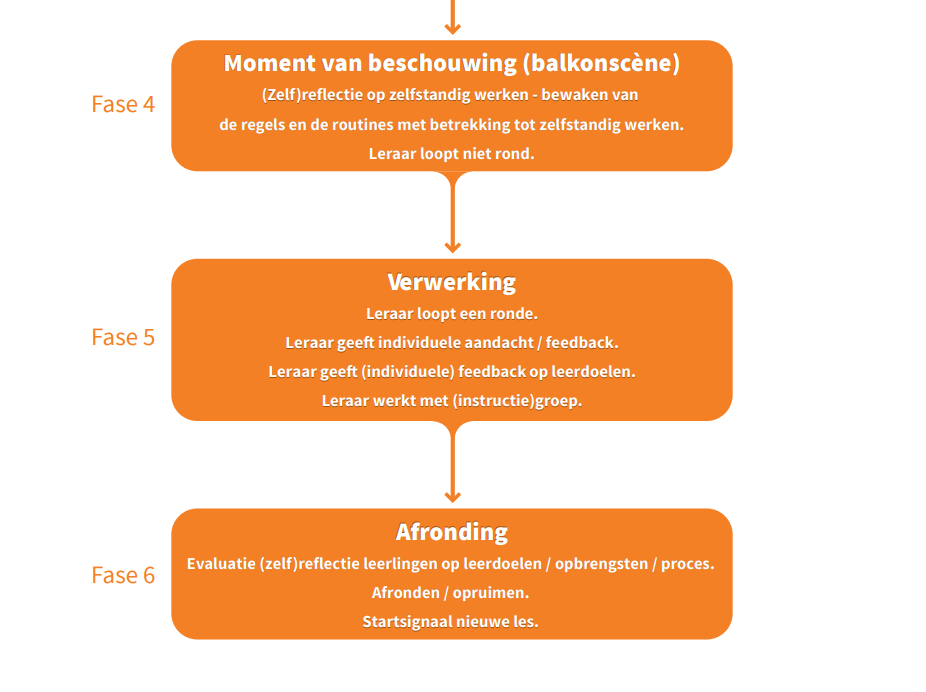 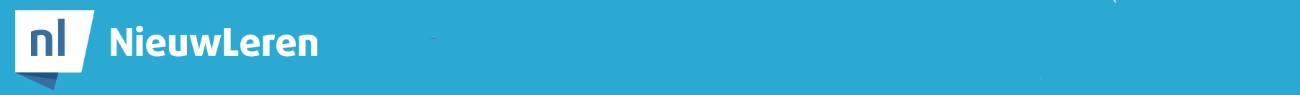 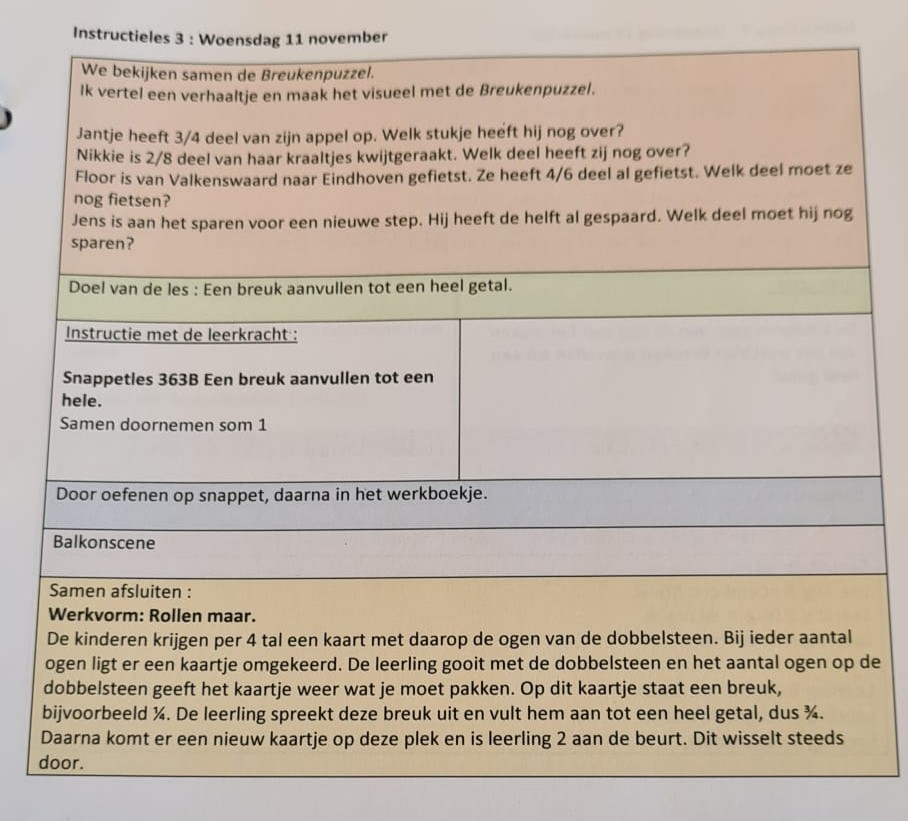 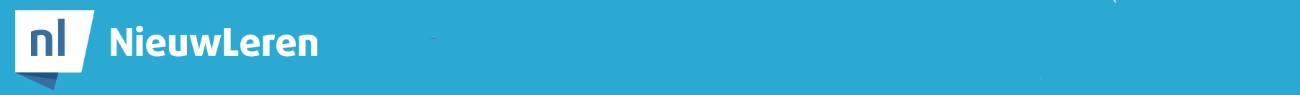 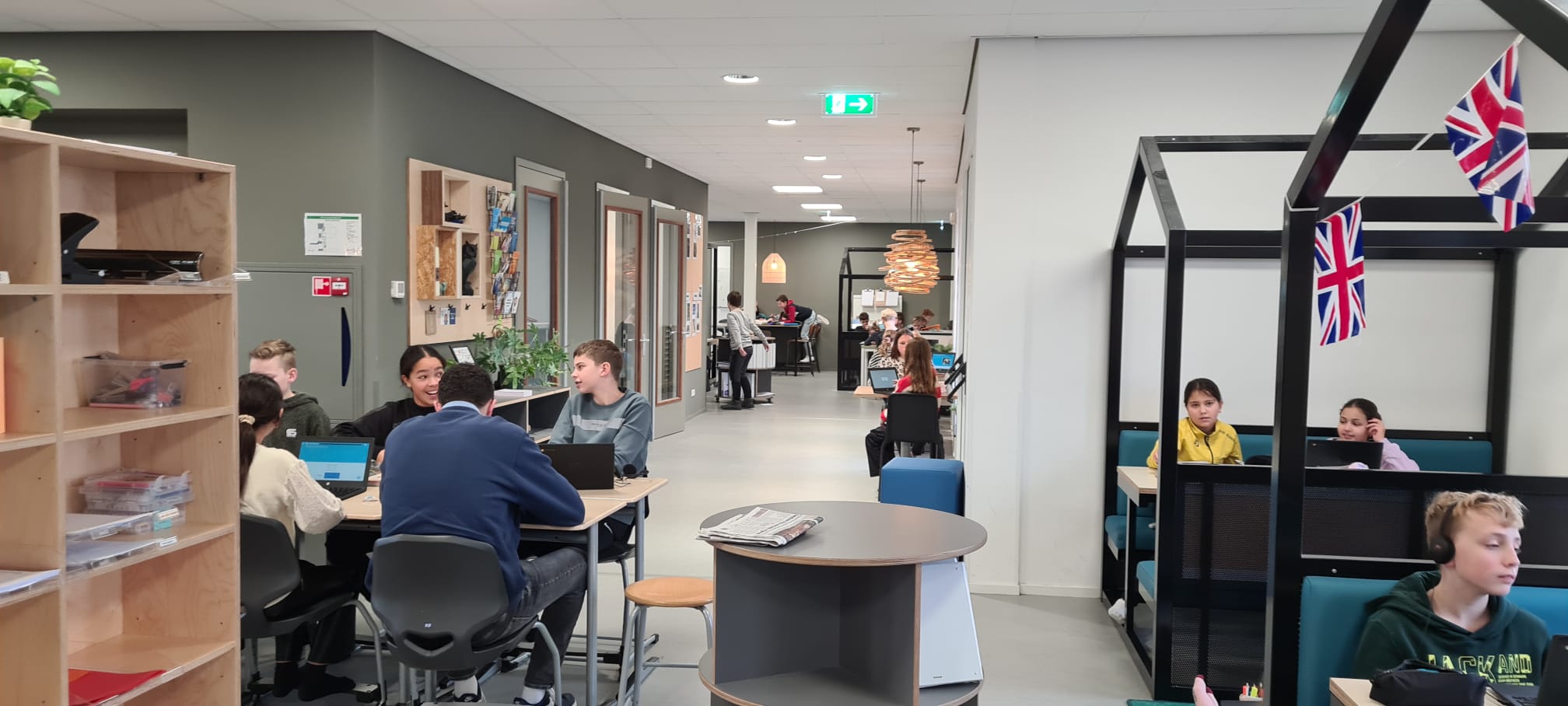 Werken in units
Instructie in aparte lokalen
Verwerking in deze ruimte
Leerkrachten en onderwijsondersteuners
Rustige werksfeer
Rekenen: 50% gynzy en spellen, papier, etc
Langere tijd met een doel/domein bezig
Sommige leerlingen meer structuur
Goede werksfeer, weinig conflicten
Samenwerking tussen leerkrachten
Doelen staan centraal
Portfolioboekje per leerling
Matrix om doelenvoortgang bij te houden
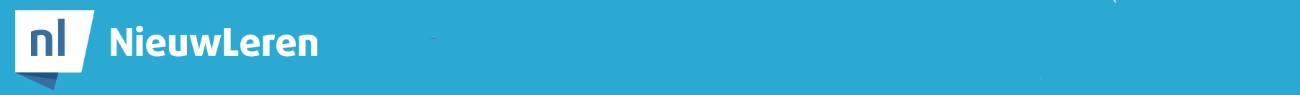 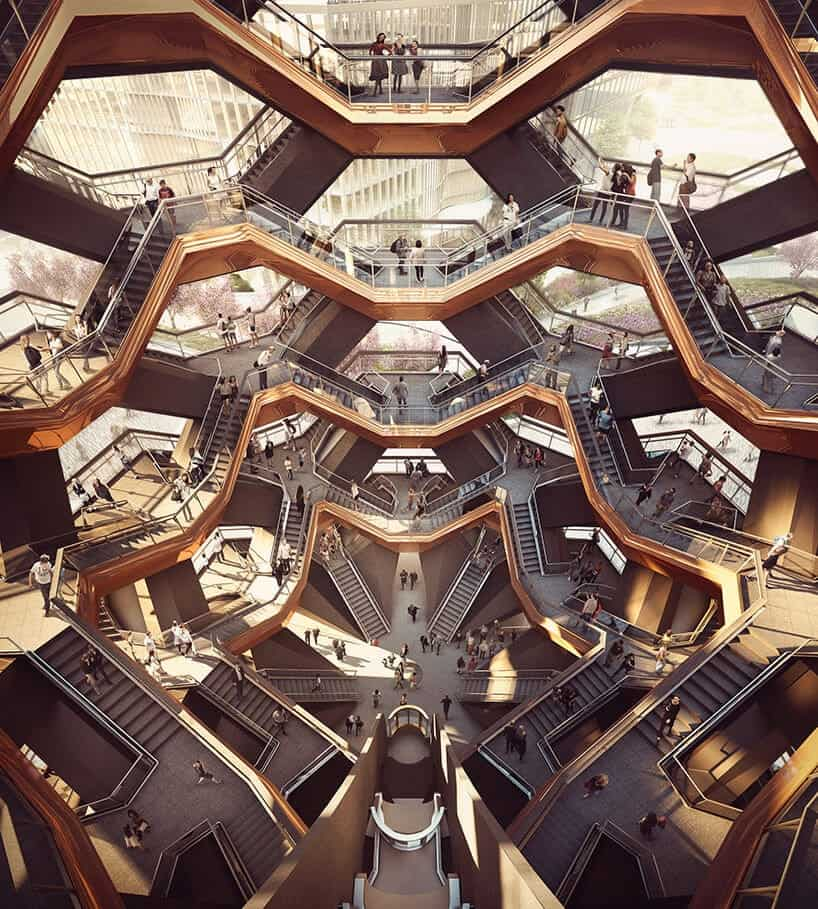 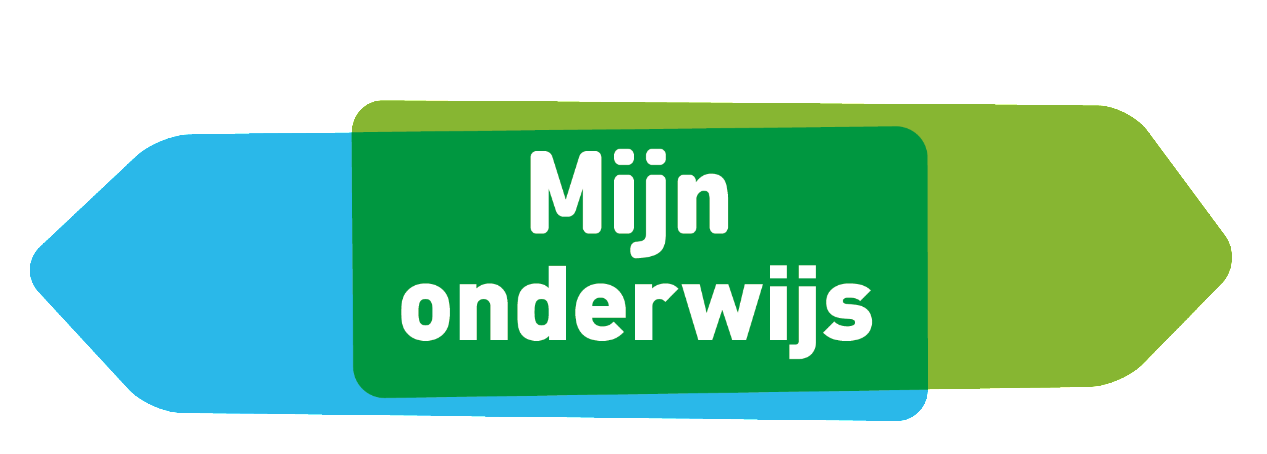 Leerlijn taal
Meer concentrisch van opbouw. 

Welke elementen spelen een rol?
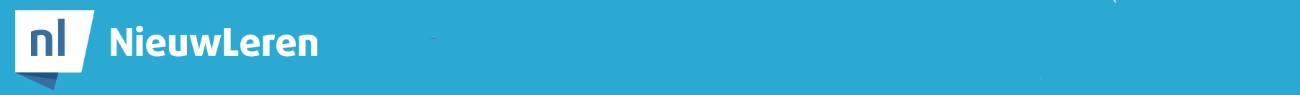 Rijke taal
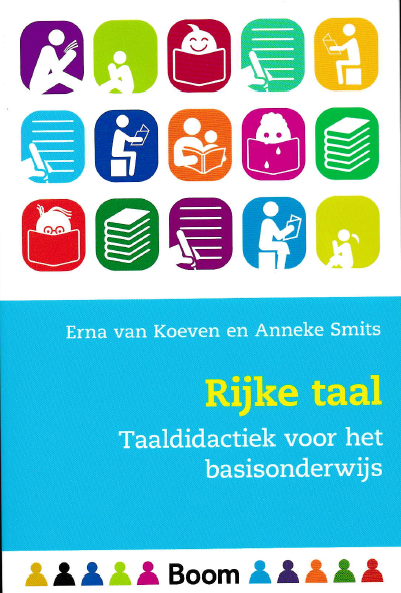 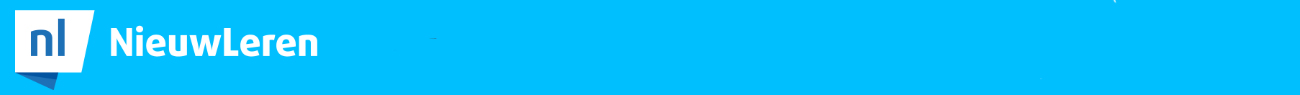 Leerprocessen en ontwikkelingsprocessen
Bij leerprocessen, zoals het leren decoderen of het leren van grammaticale regels, gaat het om expliciete processen, waarbij duidelijke instructie nodig is (bijvoorbeeld directe instructie).

Bij ontwikkelingsprocessen, zoals het leren begrijpen van teksten, gaat het om impliciete processen. Daarbij staat frequent en gemotiveerd oefenen (bijvoorbeeld zelf teksten lezen) met adequate ondersteuning en feedback centraal.
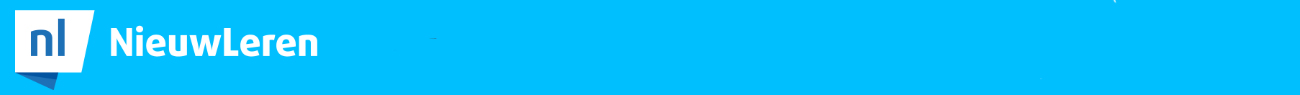 Leerprocessen en ontwikkelingsprocessen
In de onderwijspraktijk valt op dat we het liefst in alle taalonderdelen expliciete instructie willen geven. 
> kleine woordenschat: dan leren we ze woordbetekenissen aan
> leesbegrip: we leren ze leesstrategieën aan
> zwakke leesvaardigheid: we oefenen specifieke moeilijkheden met ze
> moeite met spellen: nog een keer de spellingsregels uitleggen

>> dit berust op misconcepten
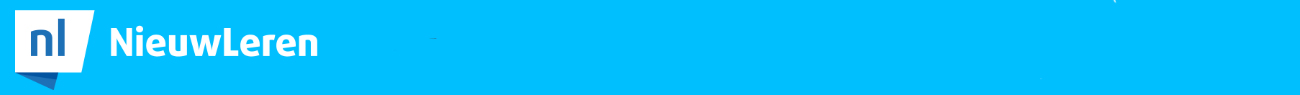 Woordenschat
‘De woordenschat van hoogopgeleiden in hun dagelijks leven is vele malen armer dan geschreven taal. Het is voor leraren dan ook een onmogelijke opgave om de woordenschat van leerlingen helpen te ontwikkelen door alleen woordbetekenissen uit te leggen. Zonder aandacht voor rijke contexten en rijke teksten is woordenschatontwikkeling niet mogelijk.’

Niet woorden aanleren, maar woordenschat faciliteren door veel voor te lezen, door hun te stimuleren veel te lezen.
Focus op losse woorden in een tekst leidt juist af van het begrijpen van de tekst als geheel
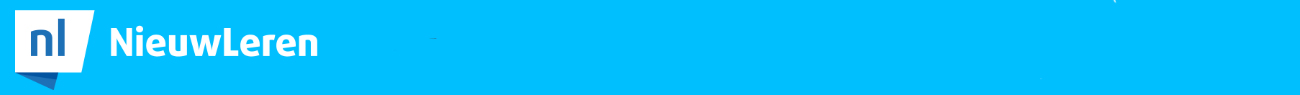 Leerprocessen en ontwikkelingsprocessen
Expliciet aangeleerde kennis en vaardigheden leiden niet vanzelfsprekend tot impliciete ontwikkelingsprocessen!

Ook vaak gericht op toetsen, dus onderdelen die minder afgetoetst worden doen we ook minder vaak, zoals het schrijven van teksten.


Hoe dan wel? Een aantal denkrichtingen:
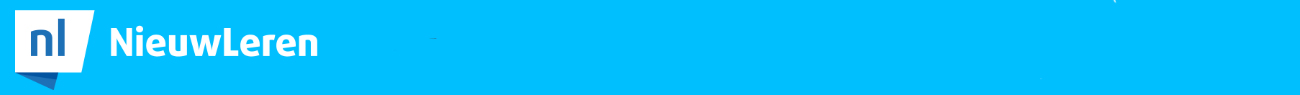 Leerprocessen en ontwikkelingsprocessen
Ontwikkelingsproces

Leraren roosteren tijd in zodat leerlingen frequent kunnen lezen in zelfgekozen boeken.
Ze zorgen voor rijke teksten, aansluitend bij uitdagende thema’s, voor interessante gesprekken over diepgaande vragen en voor (schrijf)opdrachten rond die thema’s.

De thema’s zijn niet alleen voor taal, maar sluiten aan bij het grotere thema dat behandeld wordt in de groep.
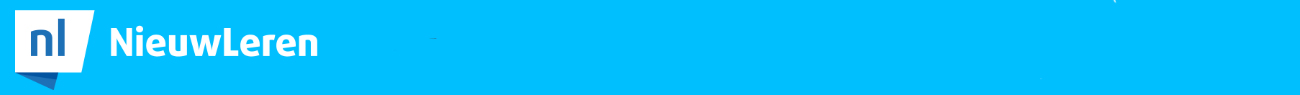 Leerlijn lezen, wat is leesbegrip
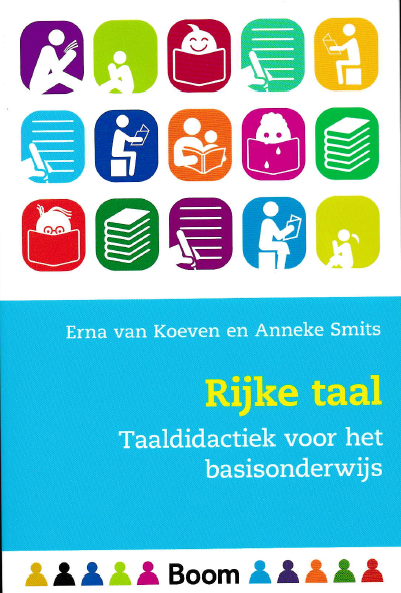 Leesbegrip = DV x ETB x LMH x TK x AD

DV = decoderen en vloeiendheid 
EV= ervarings- en taalbasis (wat weet je al van dit onderwerp, woordenschat)
LMH = leesmotivatie en hoeveelheid tekst
TK= tekstkwaliteit (rijke teksten, meerdere teksten over een onderwerp)
AD = actief denken (gesprekken, schrijven over teksten, interessante 					     betekenisvolle opdrachten)
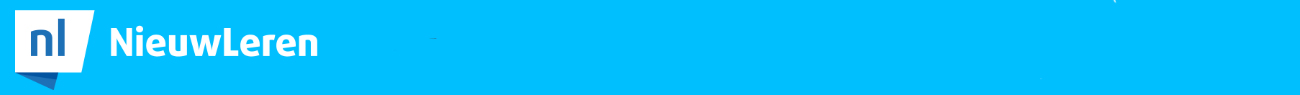 Begrijpend lezen: tekst- hard -hoofdvragen
Denken over tekstvragen: 
waar gaat deze tekst over, wat wil de maker vertellen

Denken over hoofdvragen
Wat valt je op, wat voor nieuws heb je geleerd? etc

Denken over hartvragen
Wat voel je bij de tekst? Wat vond jij het mooist?


 Een of twee vragen per tekst, niet alle vragen bespreken
 Woordenschat is belangrijke basis, maar ga geen losse woorden trainen
 Lezen en voorlezen!!
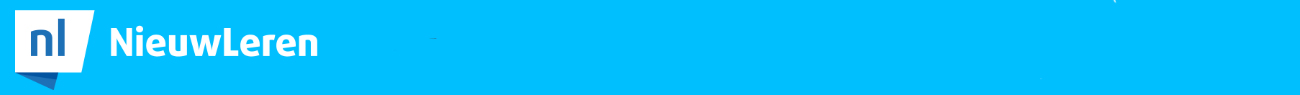 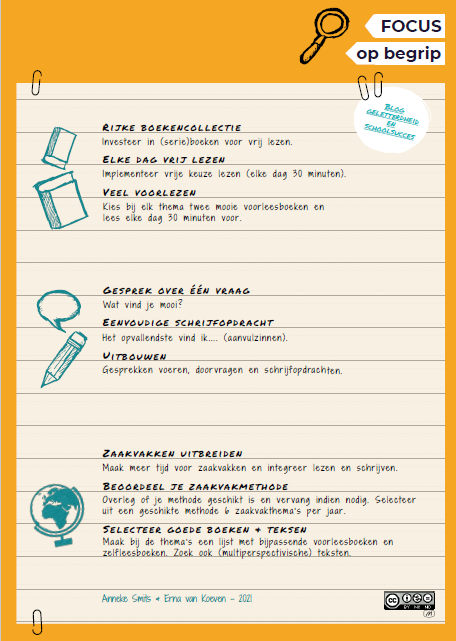 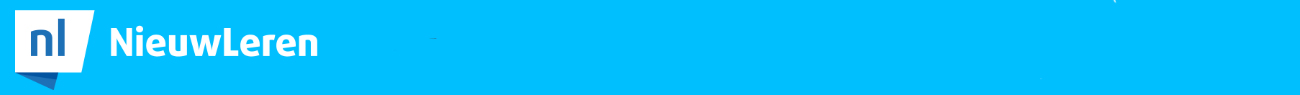 Bespreking
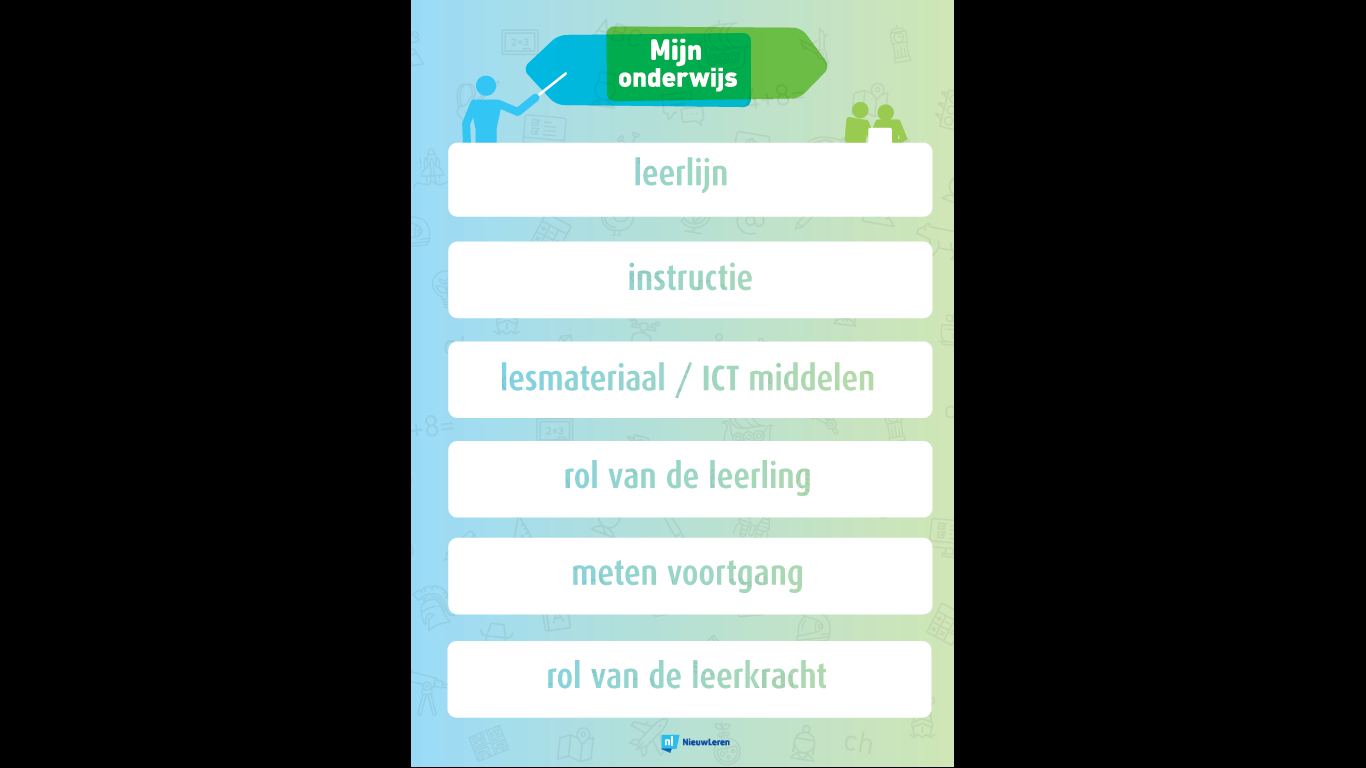 Wat wil jij bereiken op je school?
Werk je vanuit de methode, leerlijn of een combinatie?
Wat zijn ervaringen op je school?
Waar liggen kansen, wat zijn bedreigingen?

Doel: het delen van kennis en ervaring over het werken vanuit leerlijnen.
Hoe komen de doelen bij de leerlingen?
Doelen op het digibord tonen aan het begin en eind van de les
Doelen op de weektaak van de leerlingen
Doelen in een doelenboek/portfolio
Doelen op een overzicht per periode
Doelen op een doelenmuur
Zelf doelen laten stellen
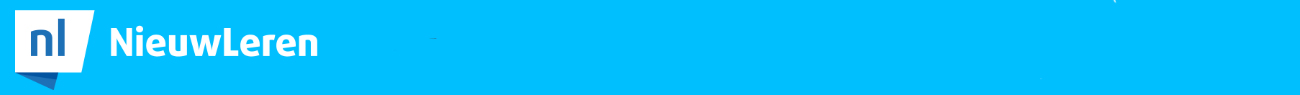 Doelen op het digibord tonen aan het begin van de les
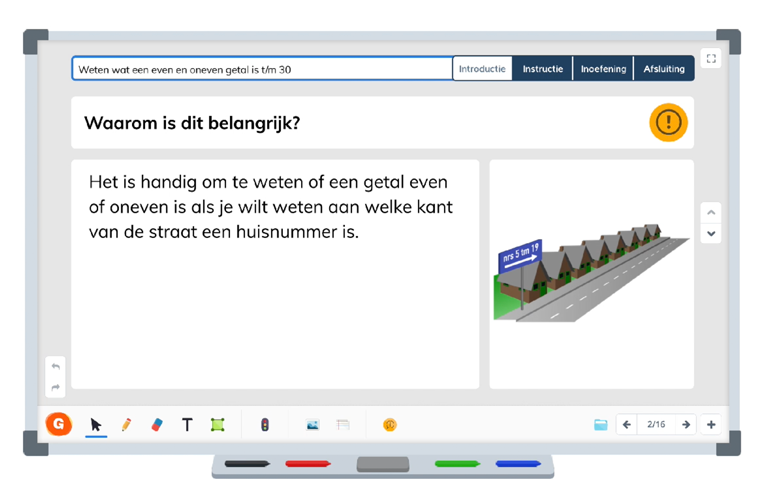 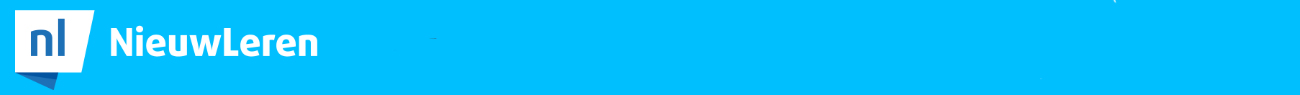 Doelen op de weektaak van de leerlingen
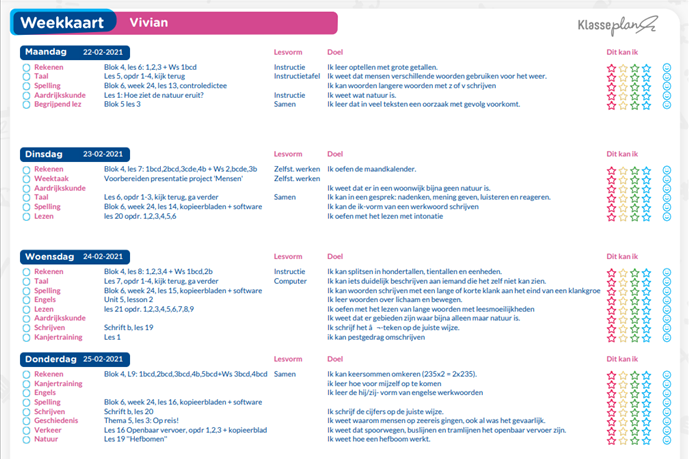 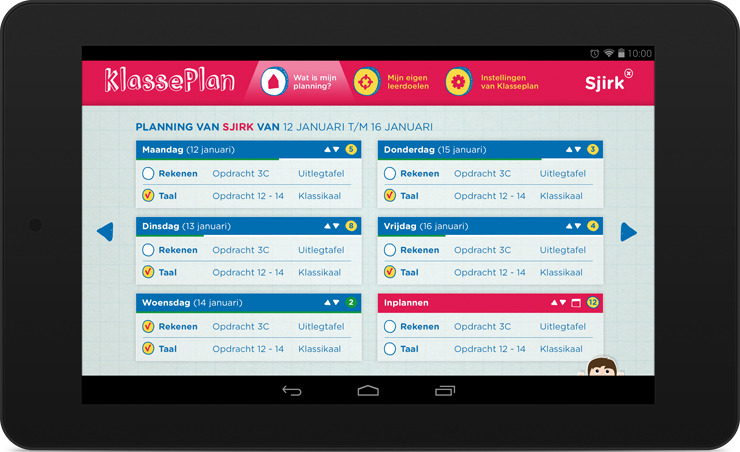 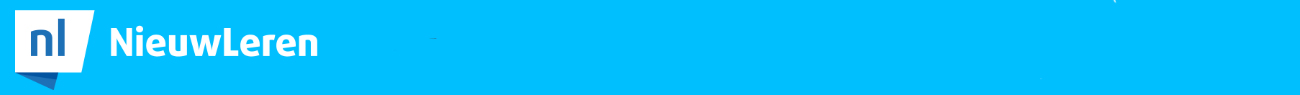 Doelen in een doelenboek/portfolio
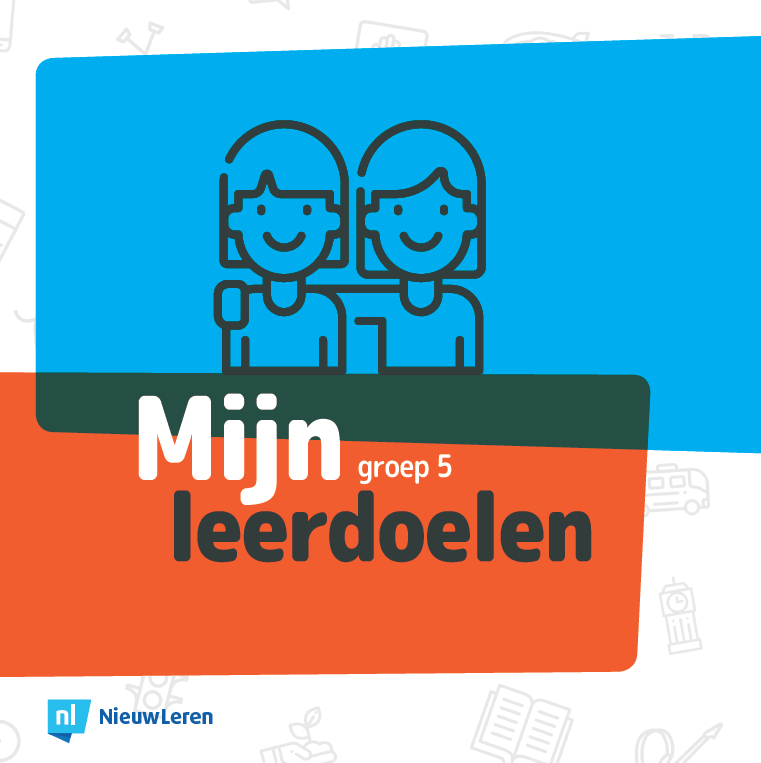 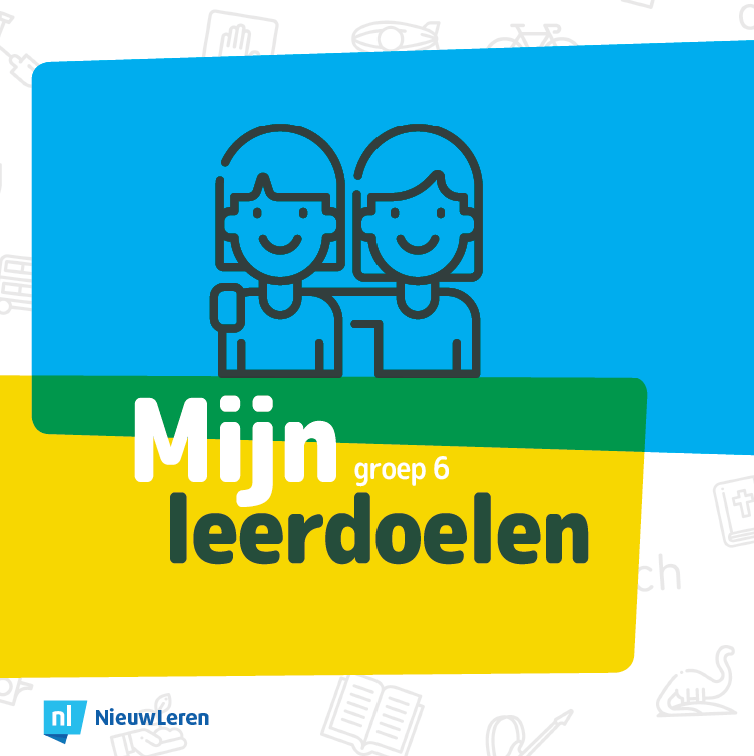 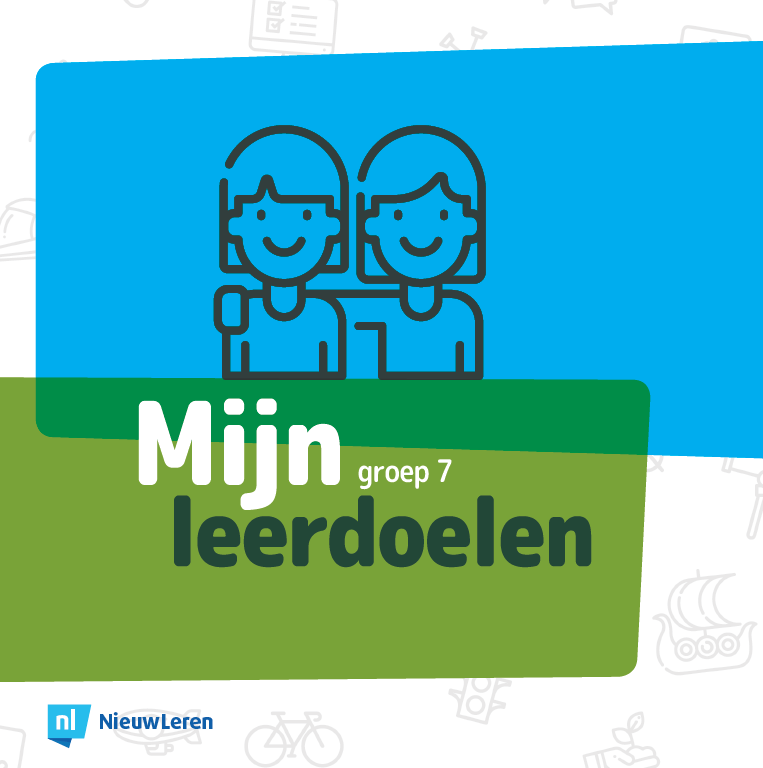 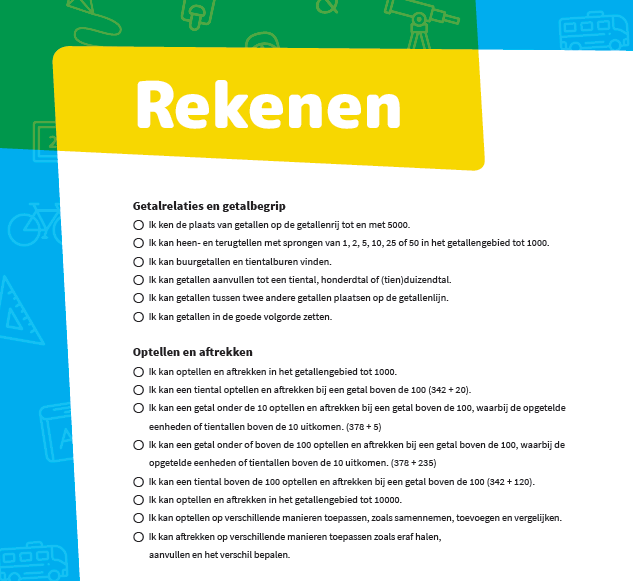 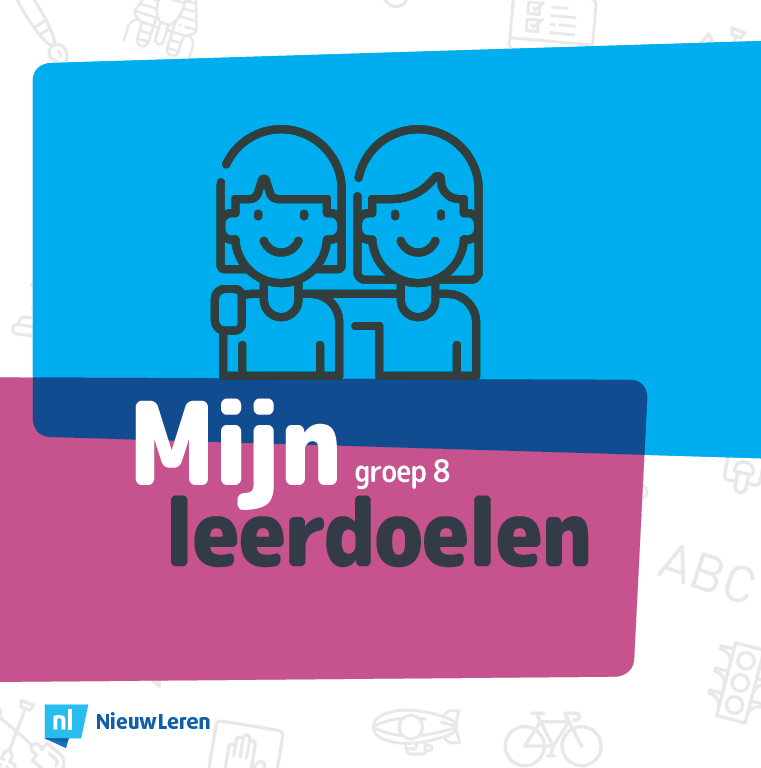 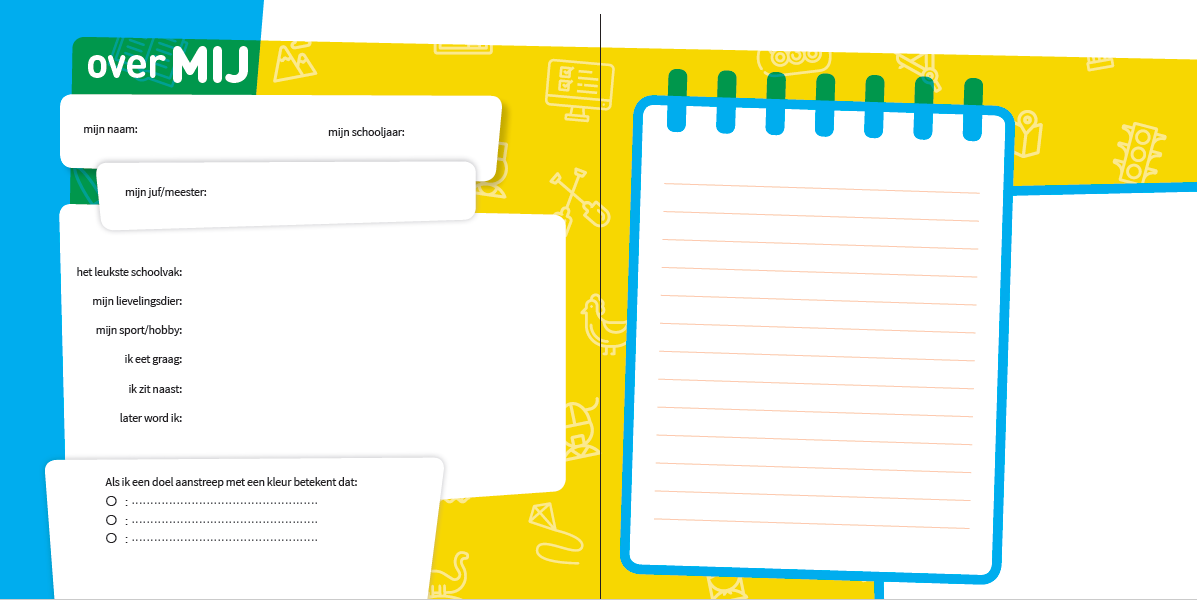 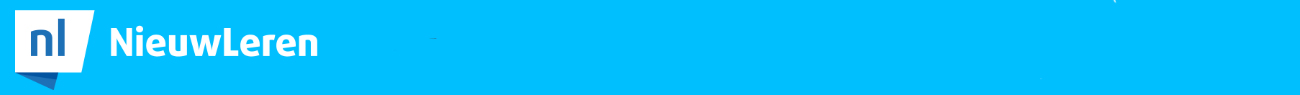 Doelen op een overzicht per periode
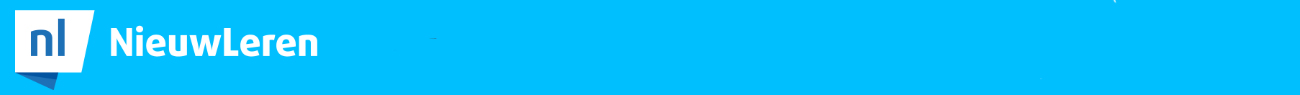 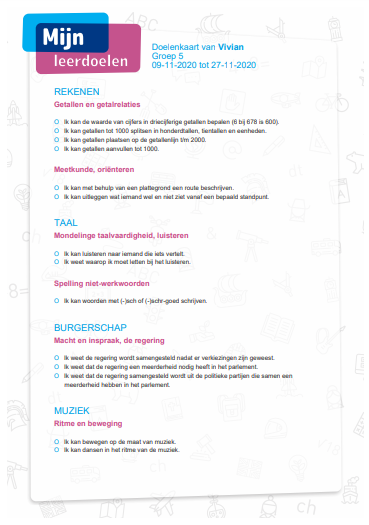 Doelenkaarten voor leerlingen uit Klasseplan
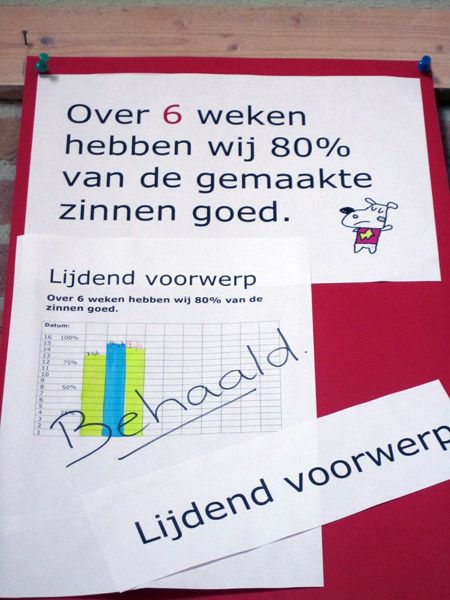 Doelen op een doelenmuur
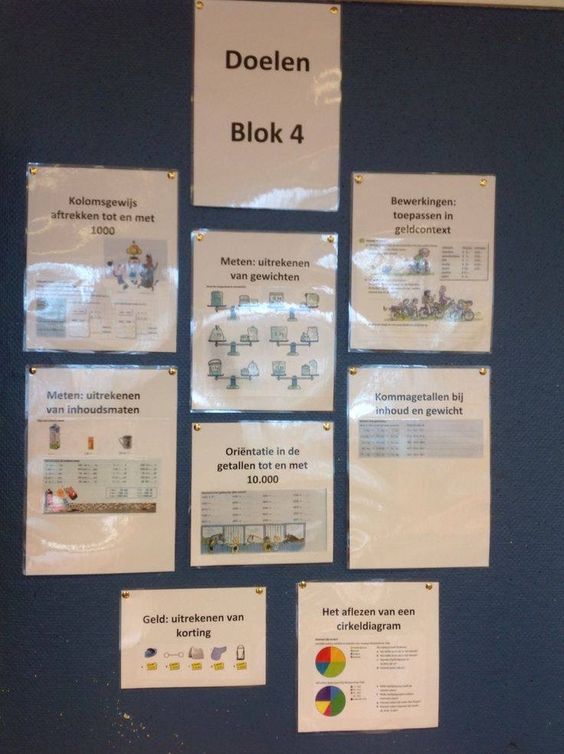 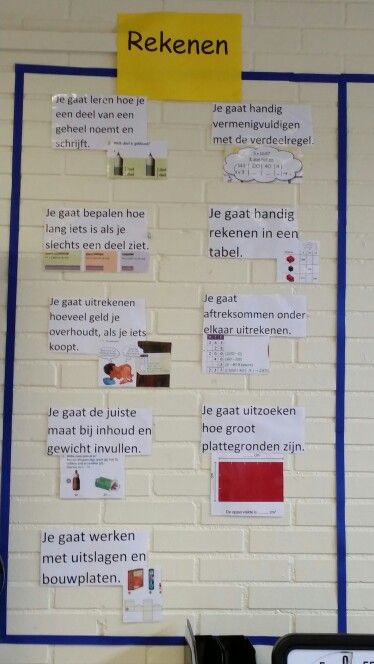 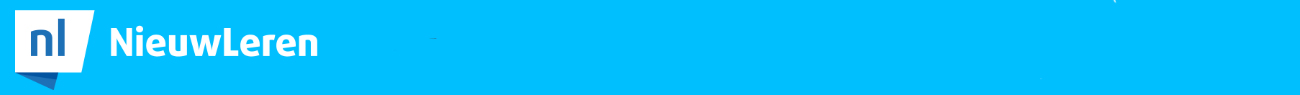 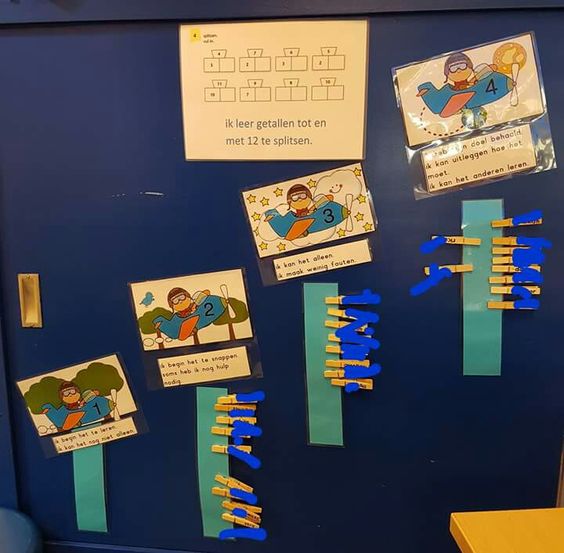 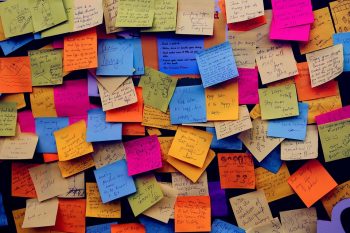 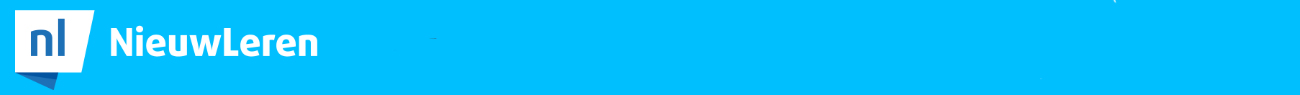 Meten van de voortgang
Hoe volg je de leerlingen?
Toetsen: dictee, methodetoets, citotoets 
Observaties door leerkracht, wisbordjes 
Reflecties door leerlingen op hun doelen
Kindgesprekken
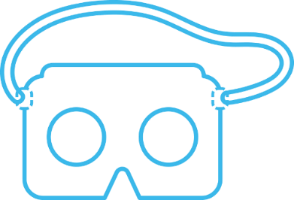 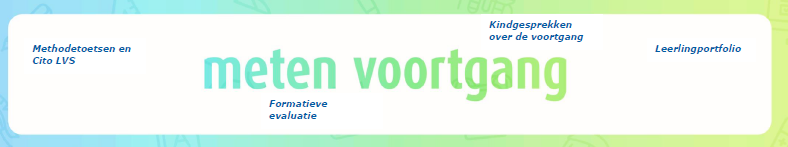 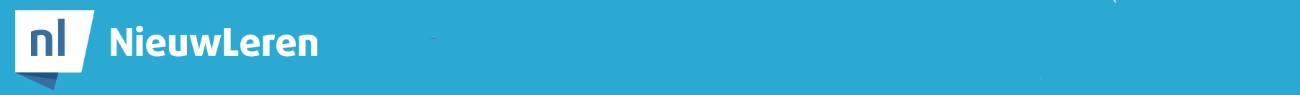 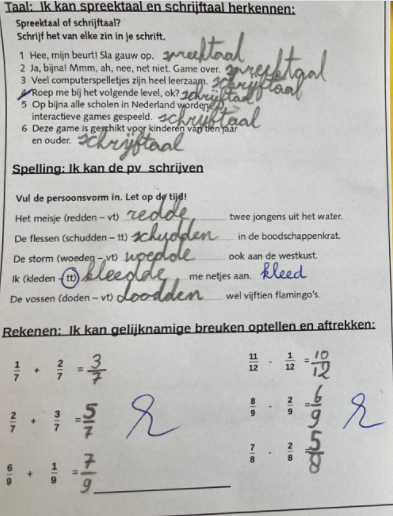 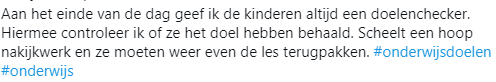 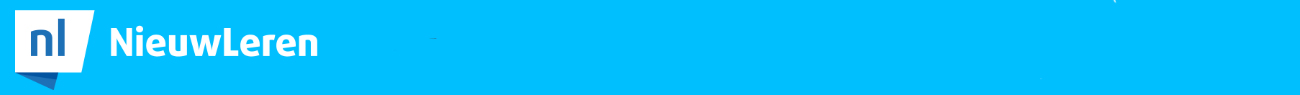 Meten van de voortgang
Reflecties door leerlingen op hun doelen
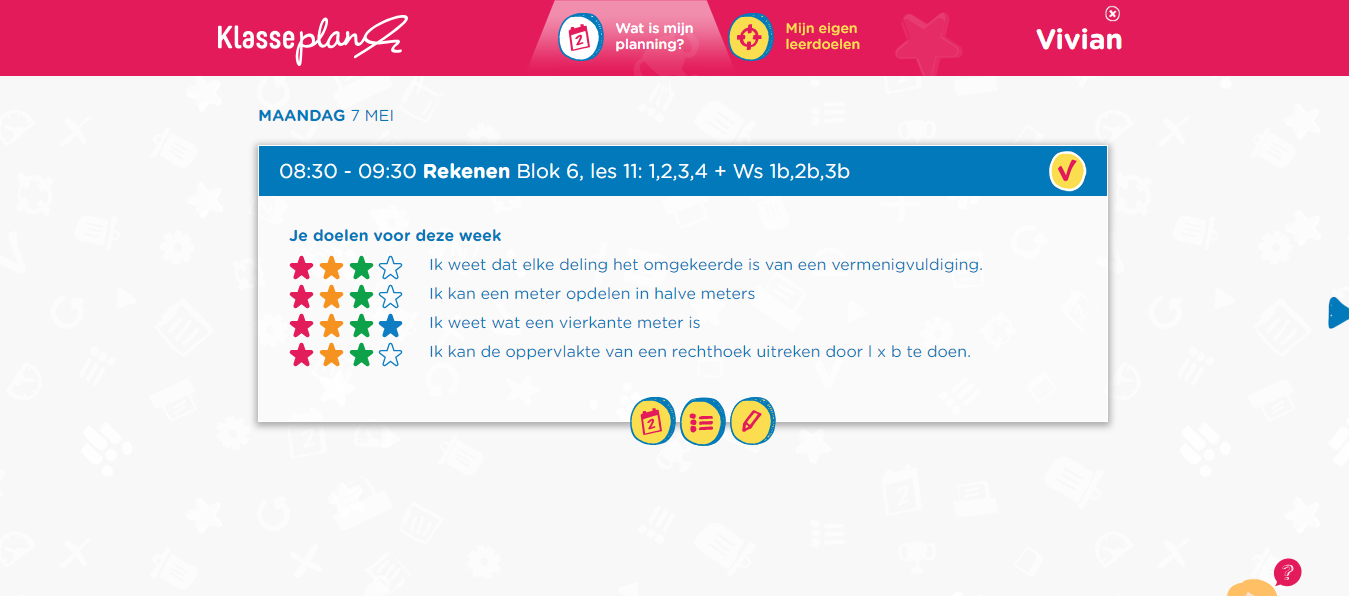 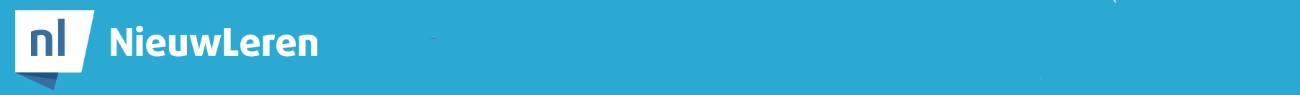 Filmpje kindgesprekken
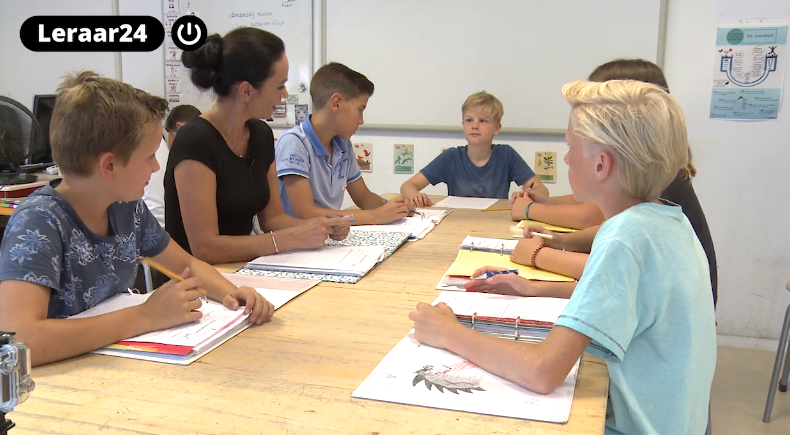 https://www.leraar24.nl/247171/kind-coachgesprek-met-goede-feedback-leerdoelen-halen/
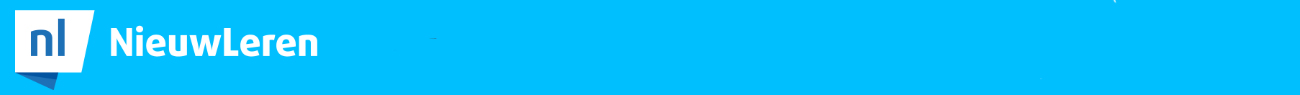 Samenvatting en conclusie
Ken je leerlijnen, bespreek dit in je team
Methodes zijn een prima hulpmiddel om je onderwijs vorm te geven, maar probeer er wel boven te staan door de leerlijnen te kennen
Wees niet bang om samen als team eigen keuzes te maken
Er zijn geen vaste oplossingen, ontwikkel een gezamenlijke visie en een gezamenlijke taal over leerlijnen
Je onderwijs vormgeven vanuit leerlijnen geeft keuzevrijheid, kansen en energie! Ga de uitdaging aan!
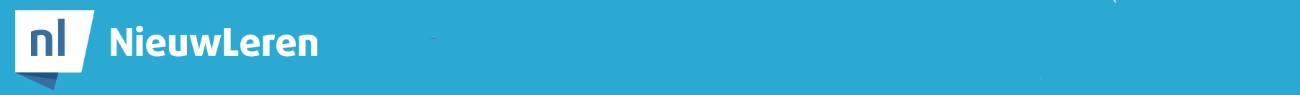 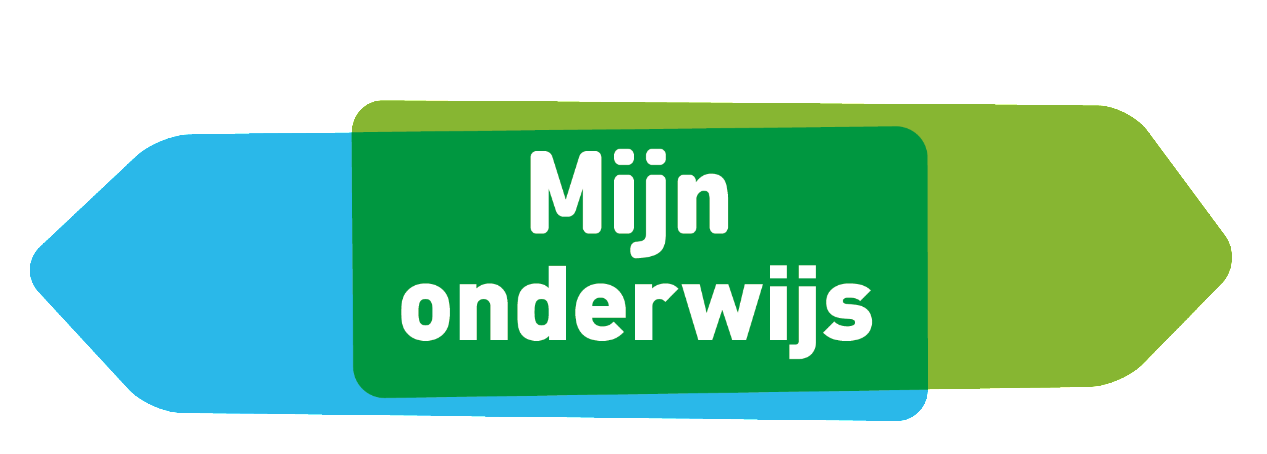 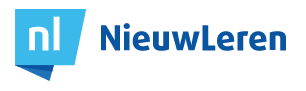 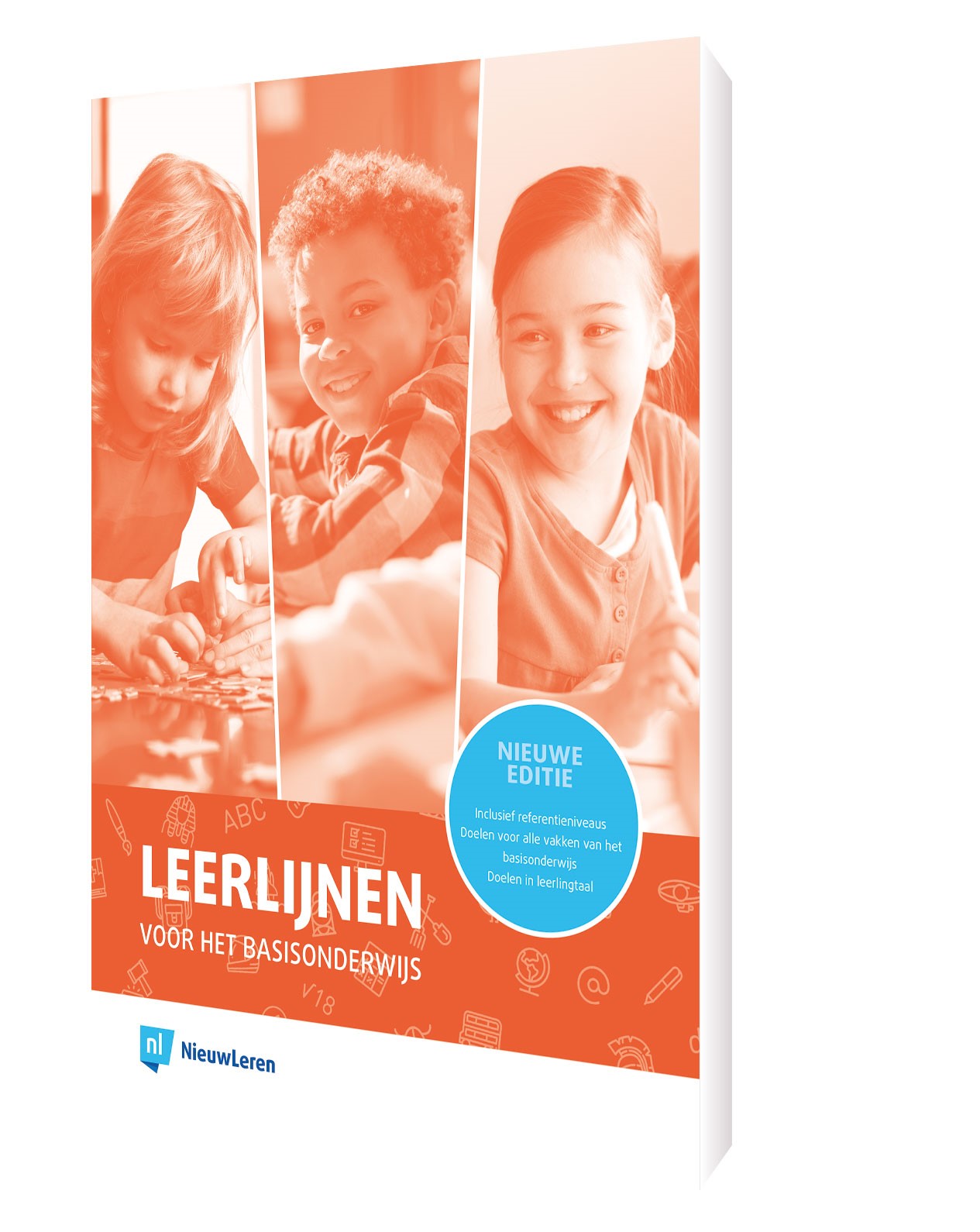 Maarten van der Steeg
06-13027919
info@nieuwleren.nl

www.nieuwleren.nl
www.leerlijnen.nl
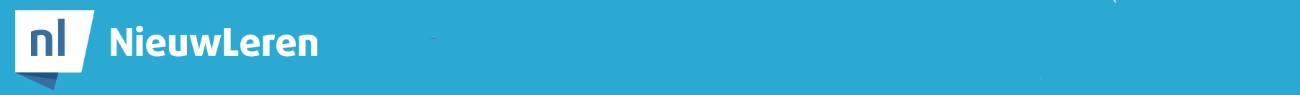